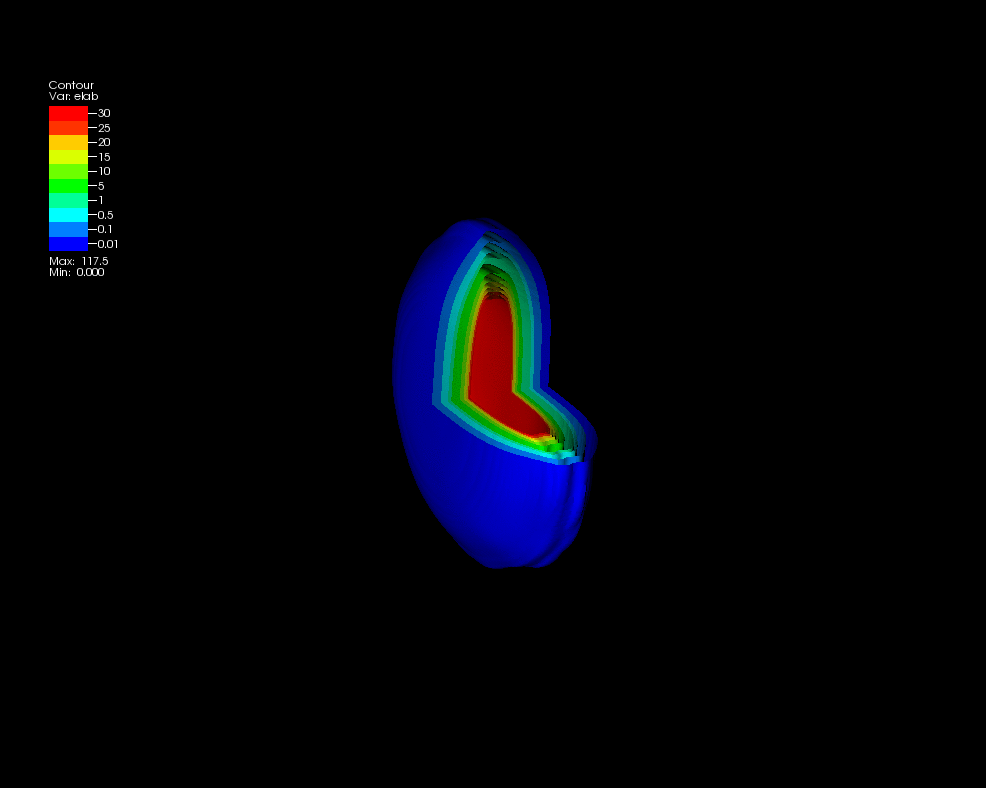 Melting Nuclei
Christine Nattrass
University of Tennessee at Knoxville
Calculations done on the Titan supercomputer by the CJet collaboration https://sites.google.com/site/cjetsite/
Structure of matter
Hadrons
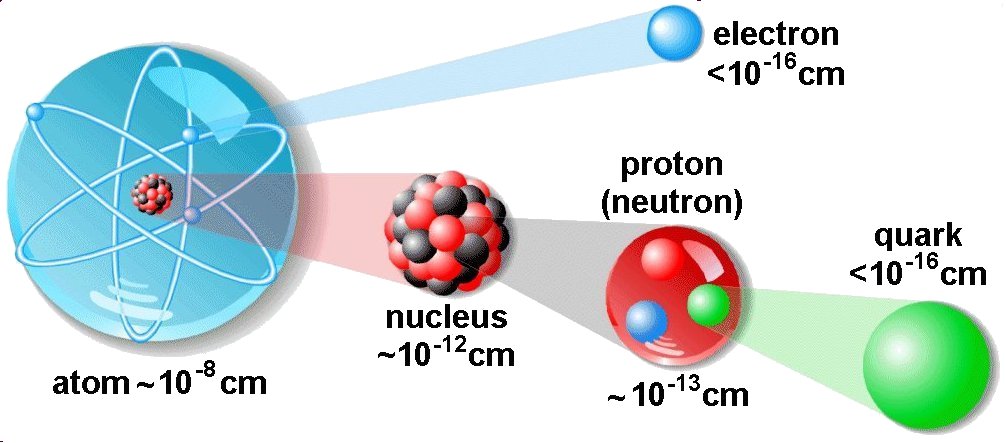 Baryons
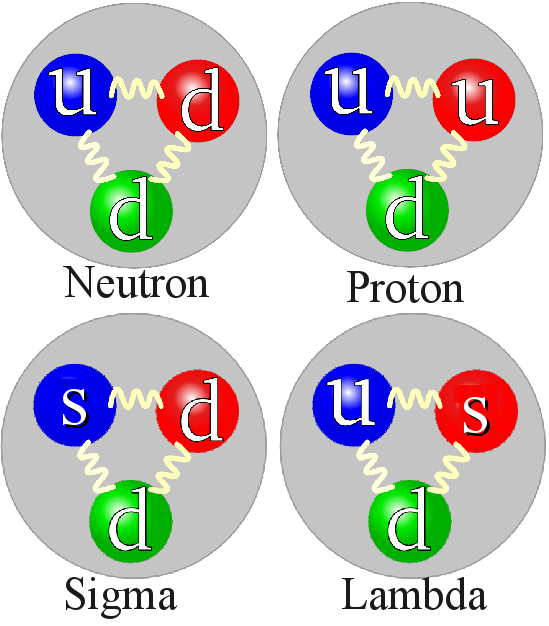 Standard model
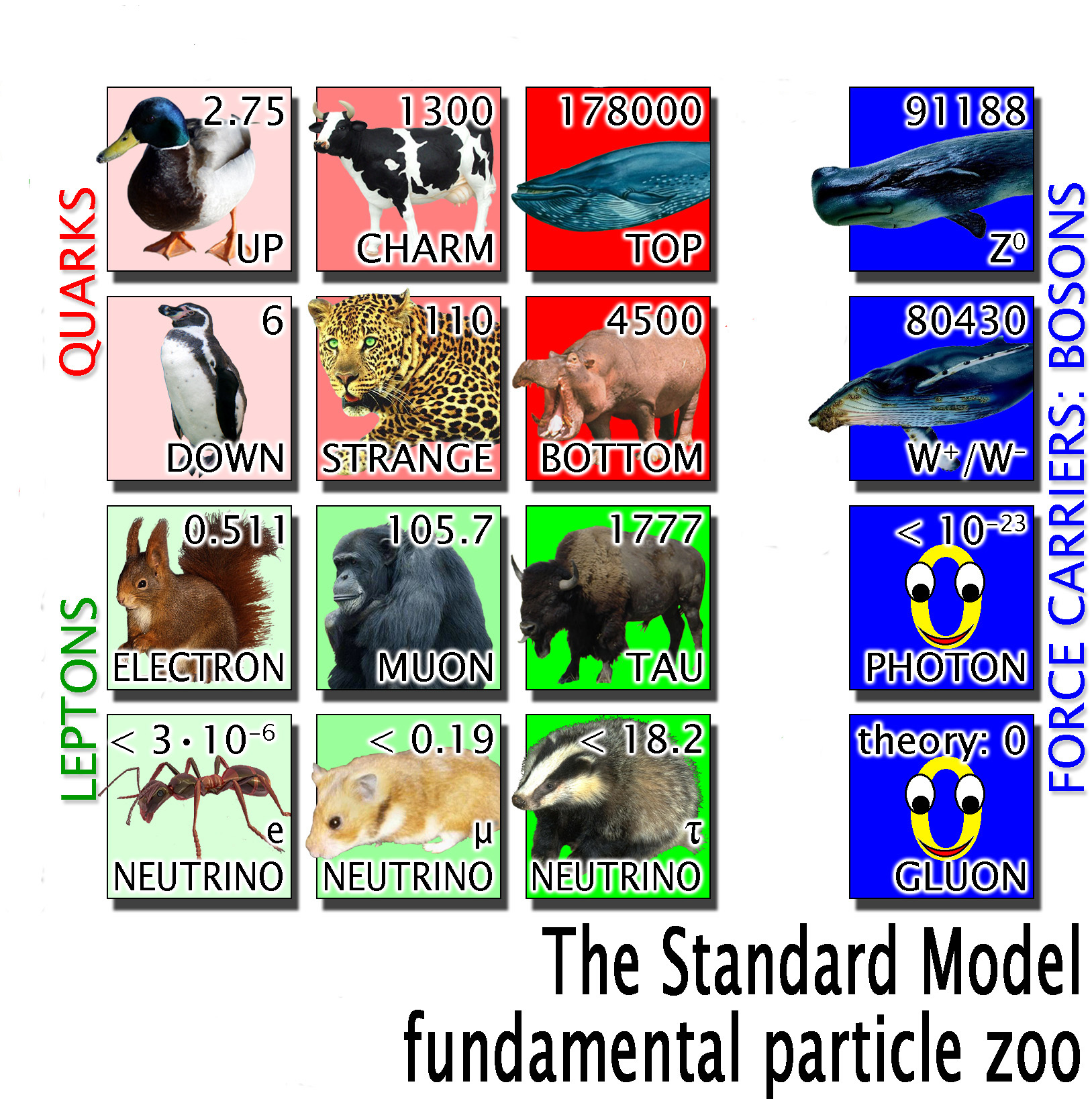 Mesons
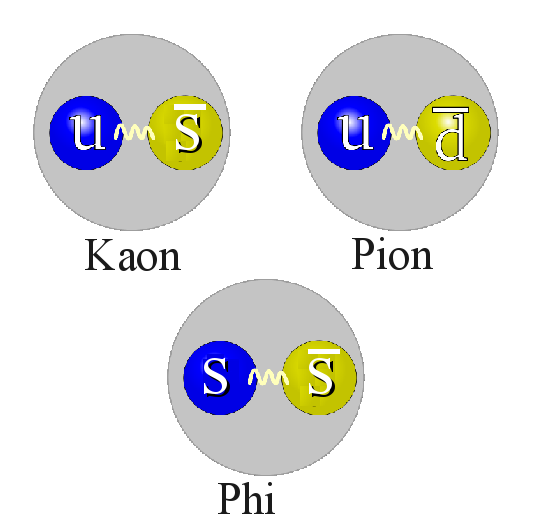 125000
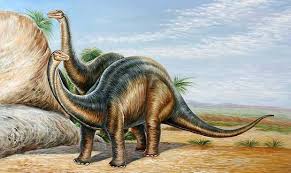 Higgs
How to make a Quark Gluon Plasma
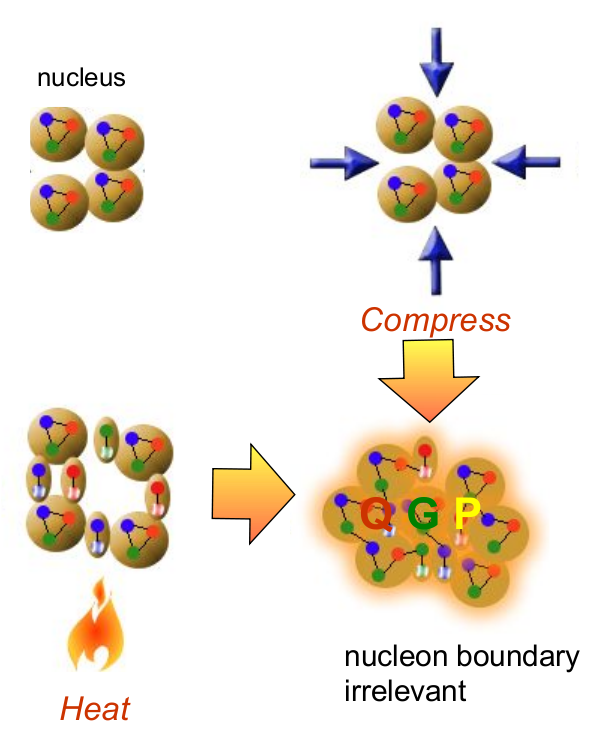 The phase transition in the laboratory
Initial State
QGP
Freeze-out
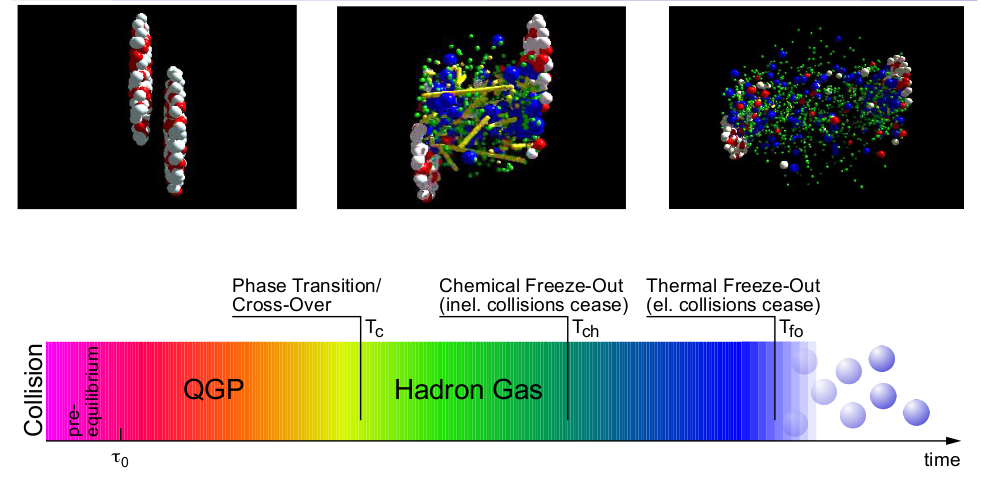 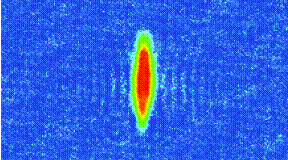 K, O’Hara, S. Hemmer, M. Gehm, S. Granade, J. Thomas    Science 298 2179 (2002)
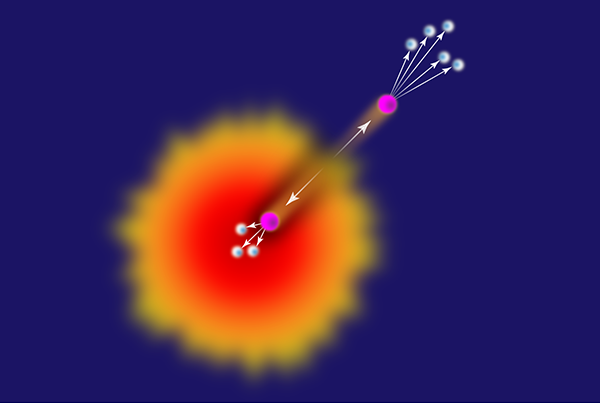 Hydrodynamical flow
Jet quenching
https://physics.aps.org/articles/v7/97
Relativistic Heavy Ion Collider
Large Hadron Collider
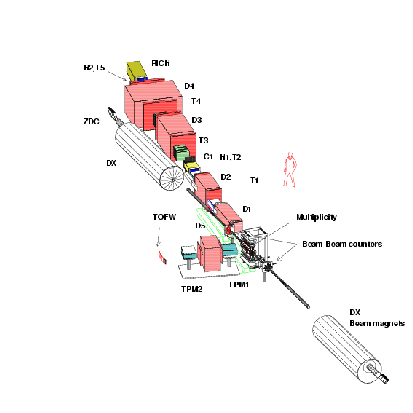 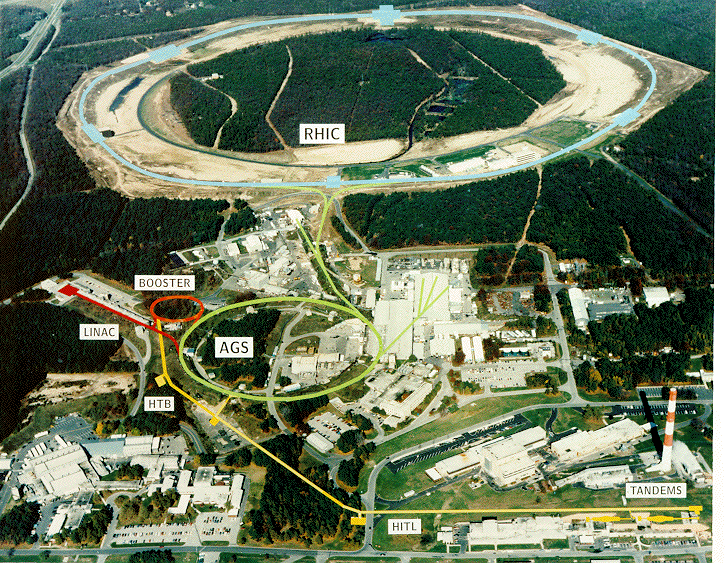 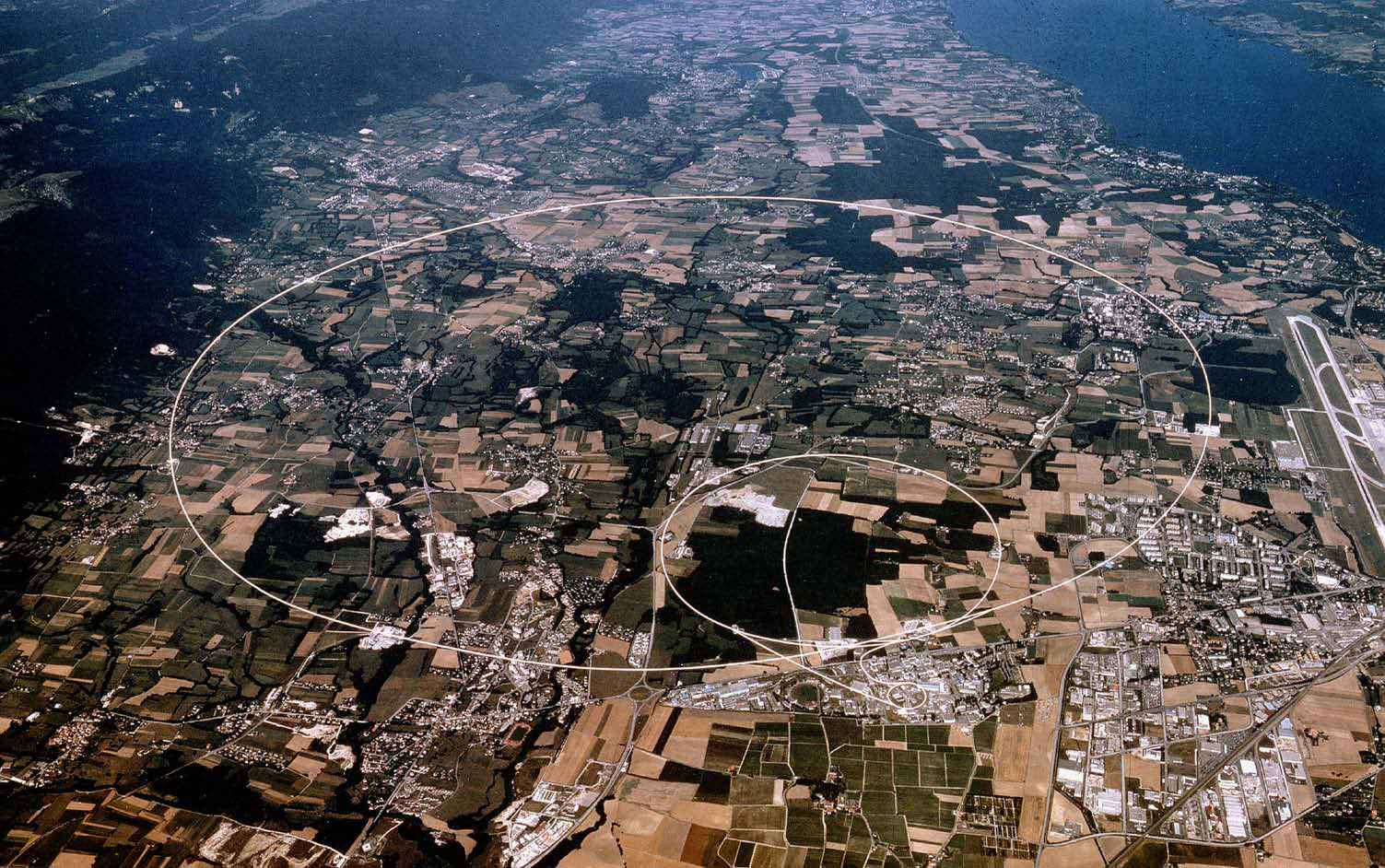 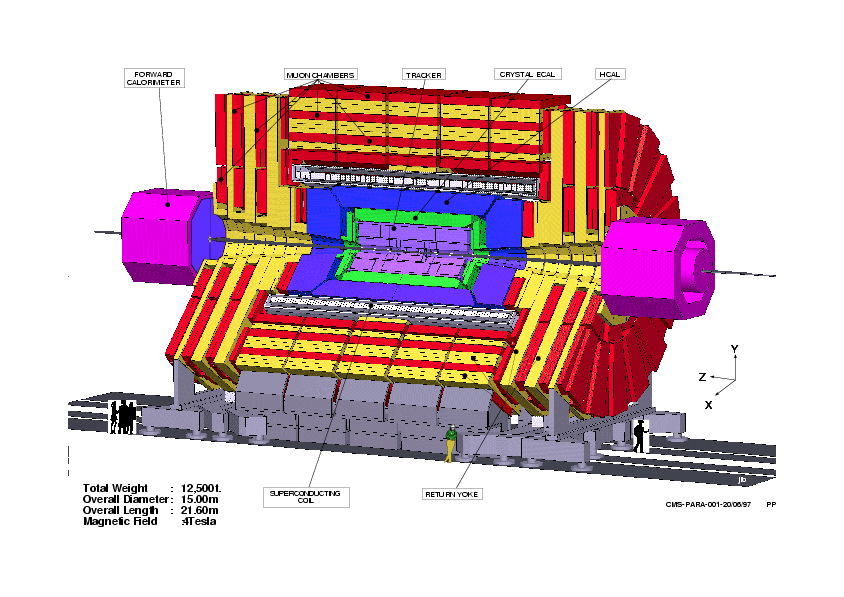 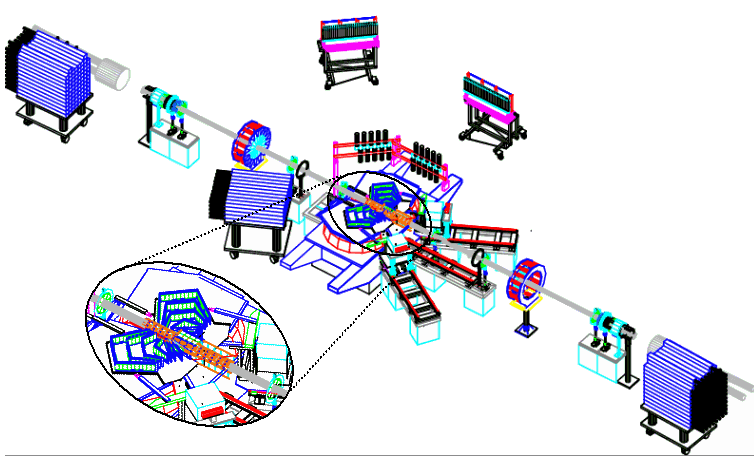 PHOBOS
BRAHMS
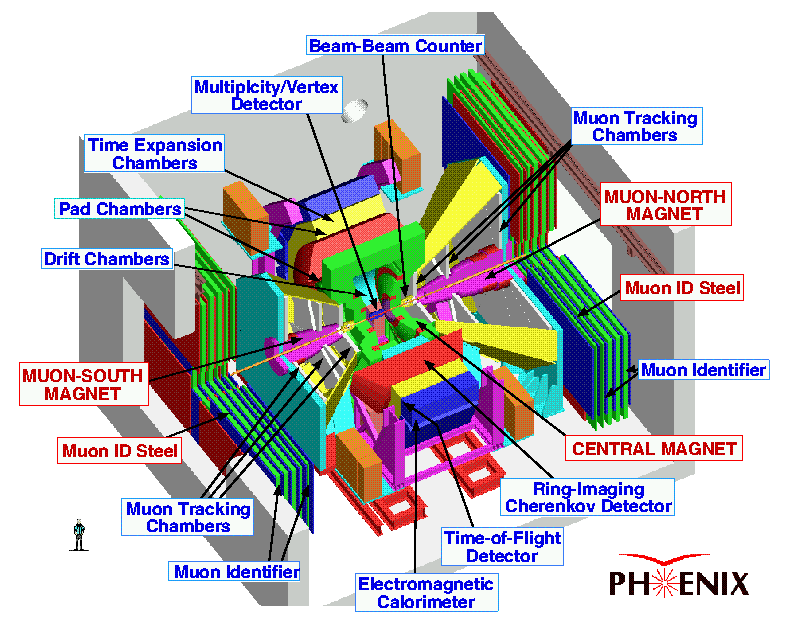 CMS
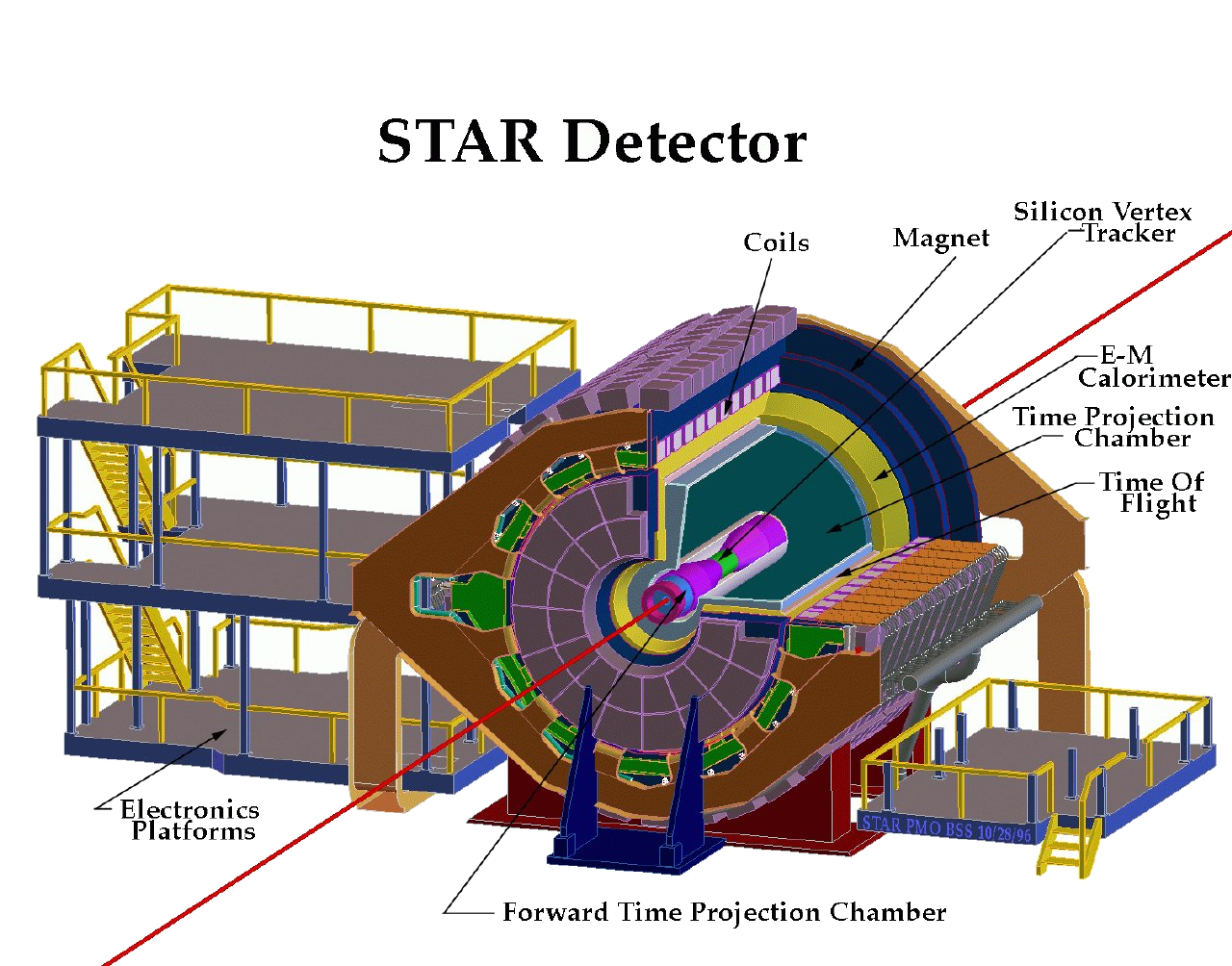 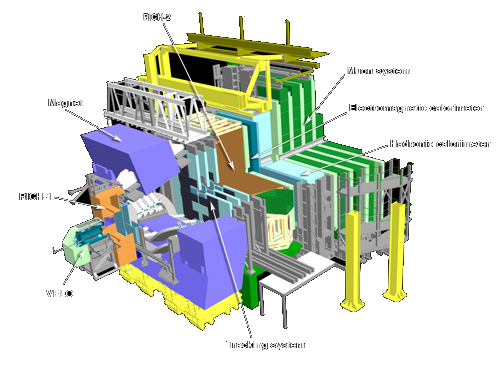 PHENIX
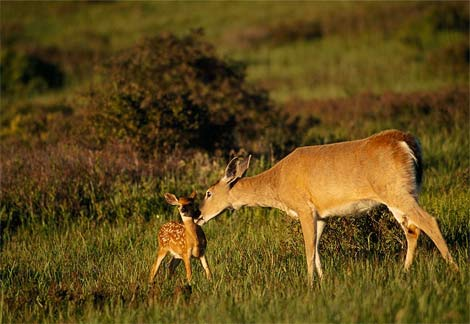 STAR
RHIC
LHCb
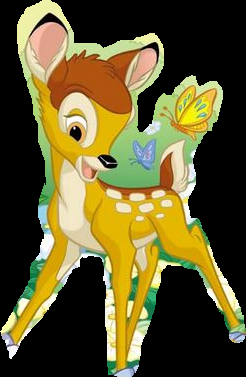 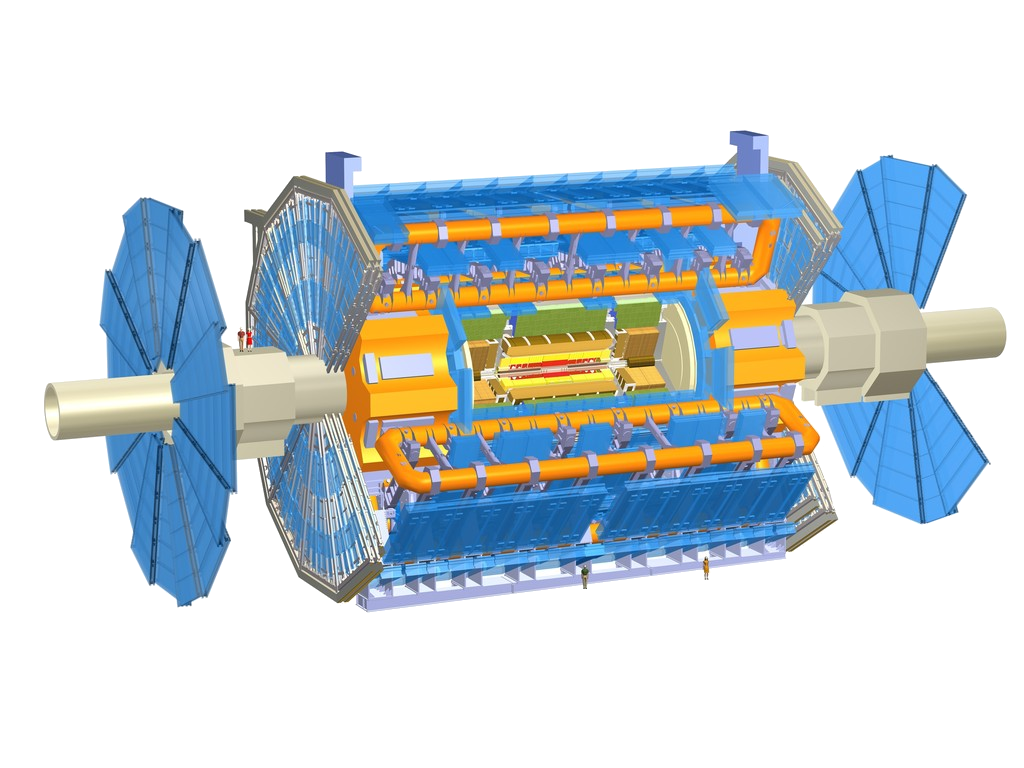 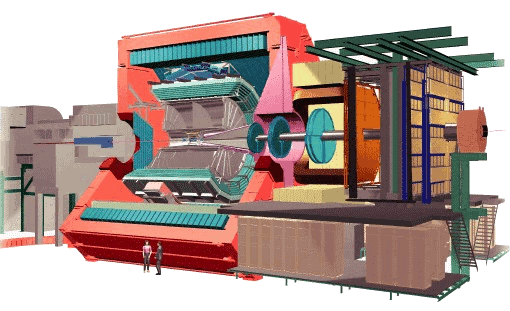 ATLASLHCf
ALICE
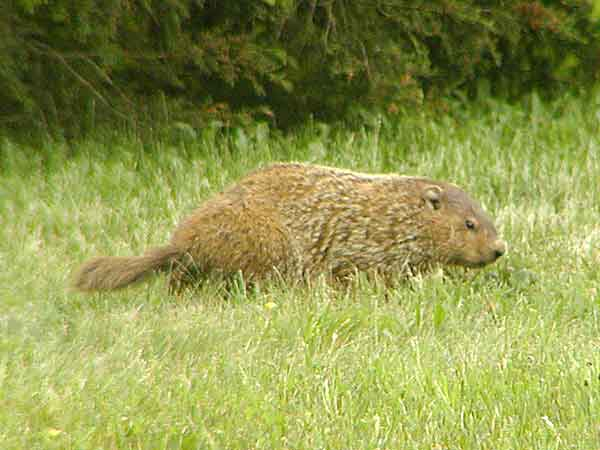 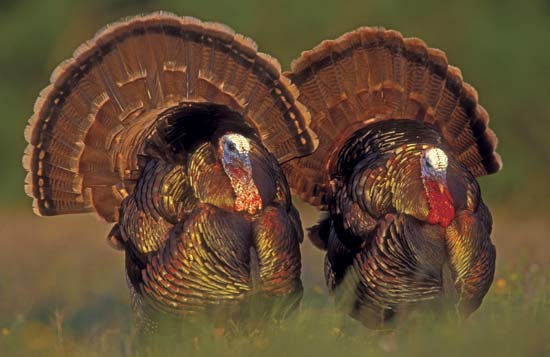 LHC
Upton, NY
1.2km diameter
p+p, d+Au, Cu+Cu, Au+Au, U+U
√sNN = 9 - 200 GeV
Geneva, Switzerland
8.6km diameter
p+p, p+Pb, Pb+Pb
√sNN = 2.76 GeV, 5.5 TeV
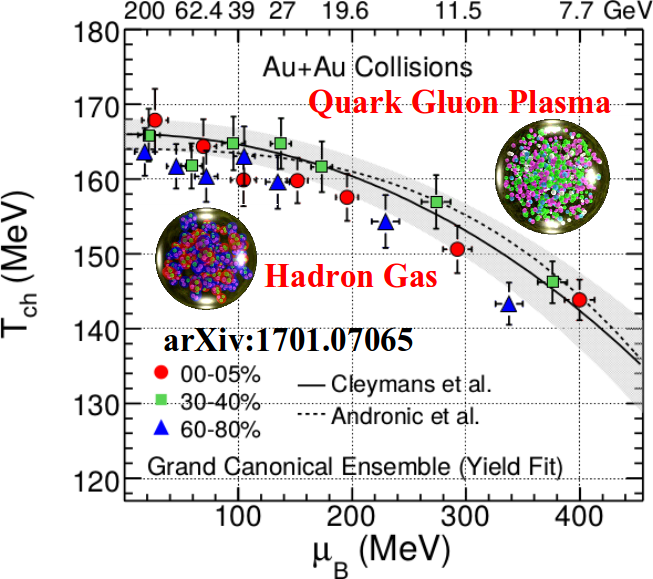 RHIC
[Speaker Notes: Mention that RHIC planning began 1983]
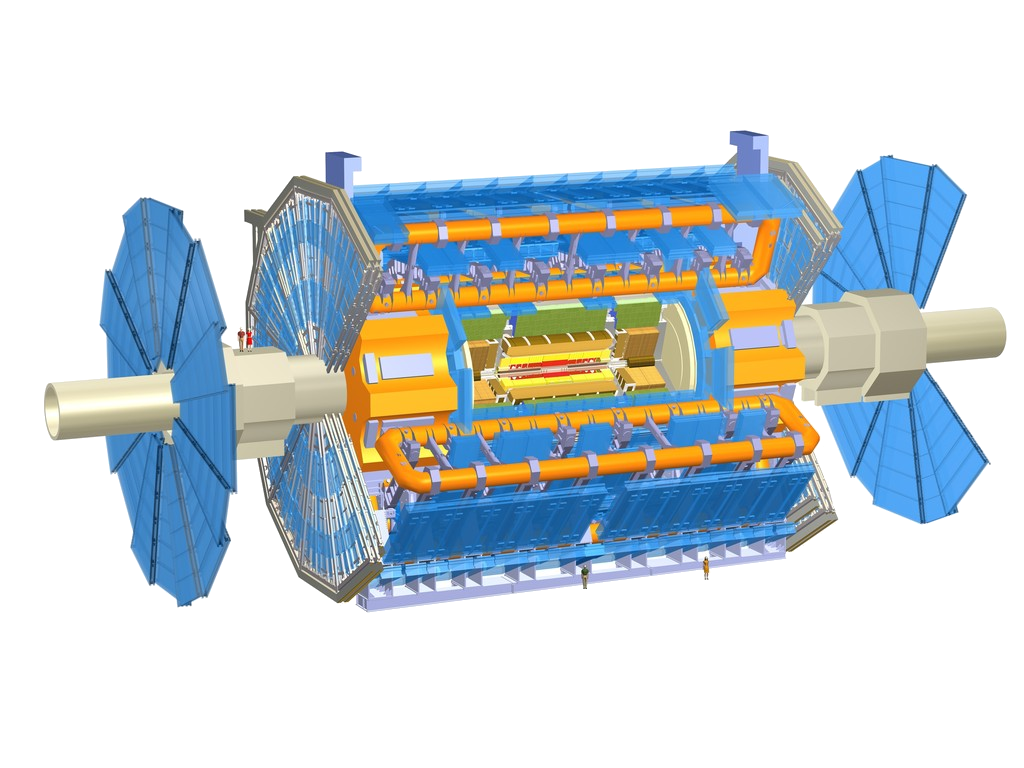 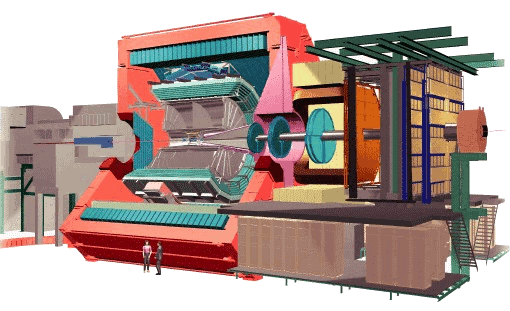 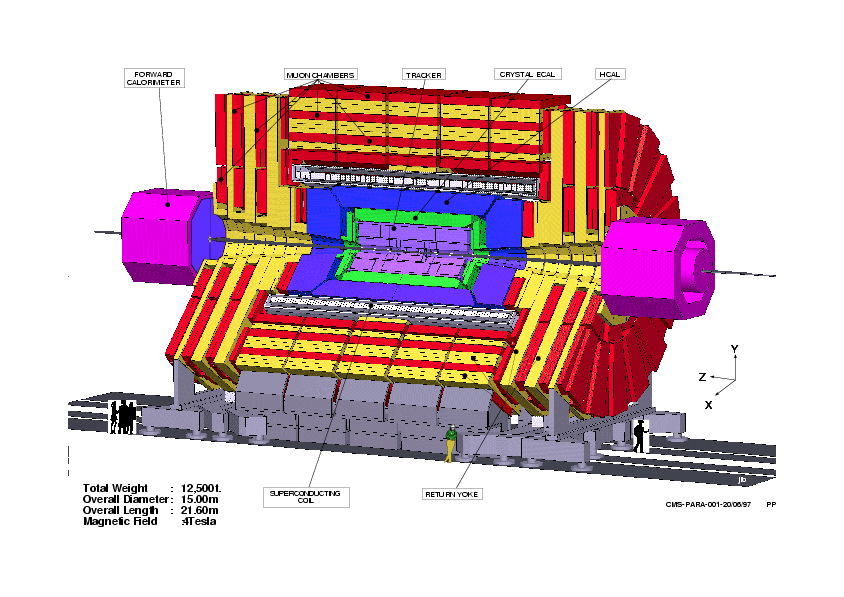 ALICE
ATLAS
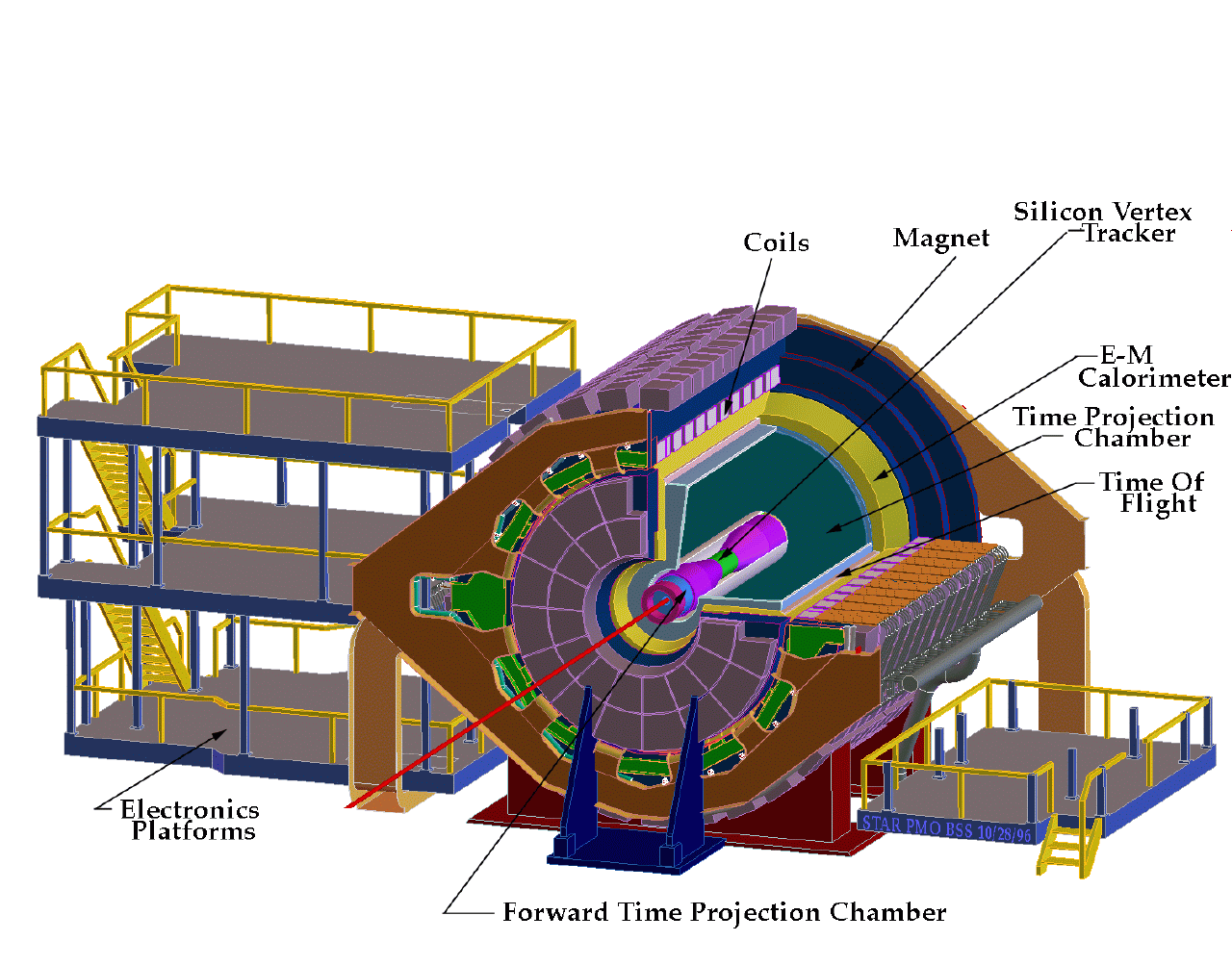 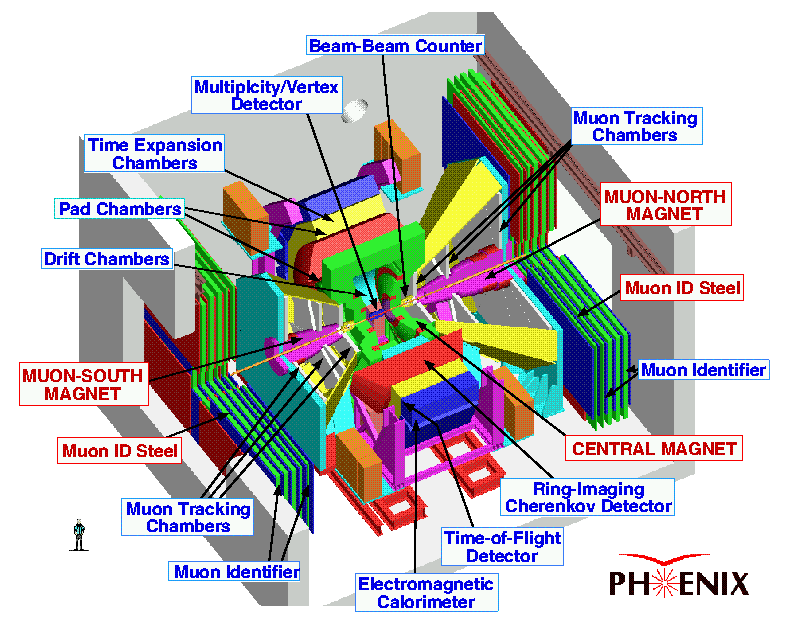 CMS
STAR
PHENIX
[Speaker Notes: Mention that RHIC planning began 1983]
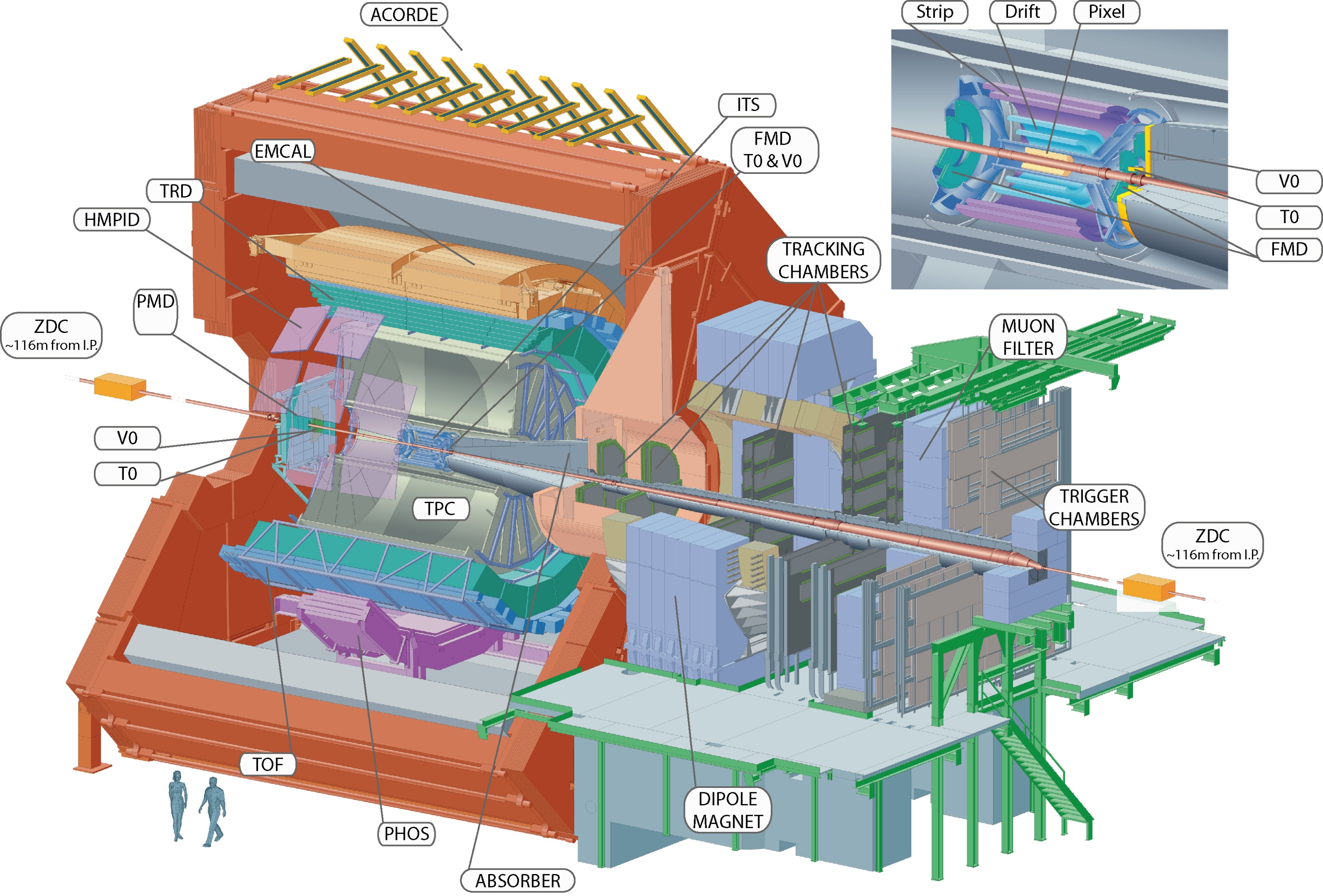 Size: 16 x 26 meters
Weight: 10,000 tons
Detectors: 18
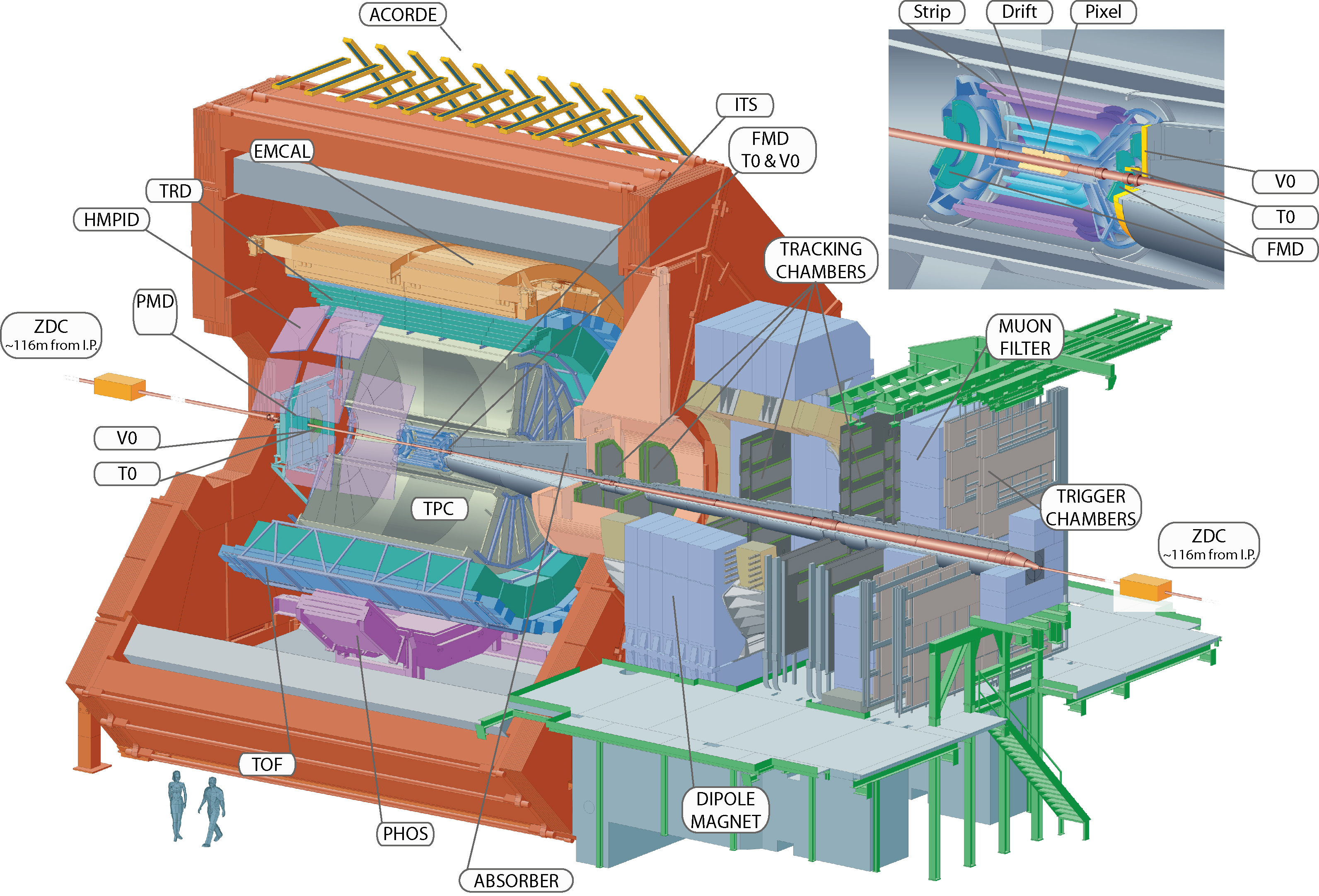 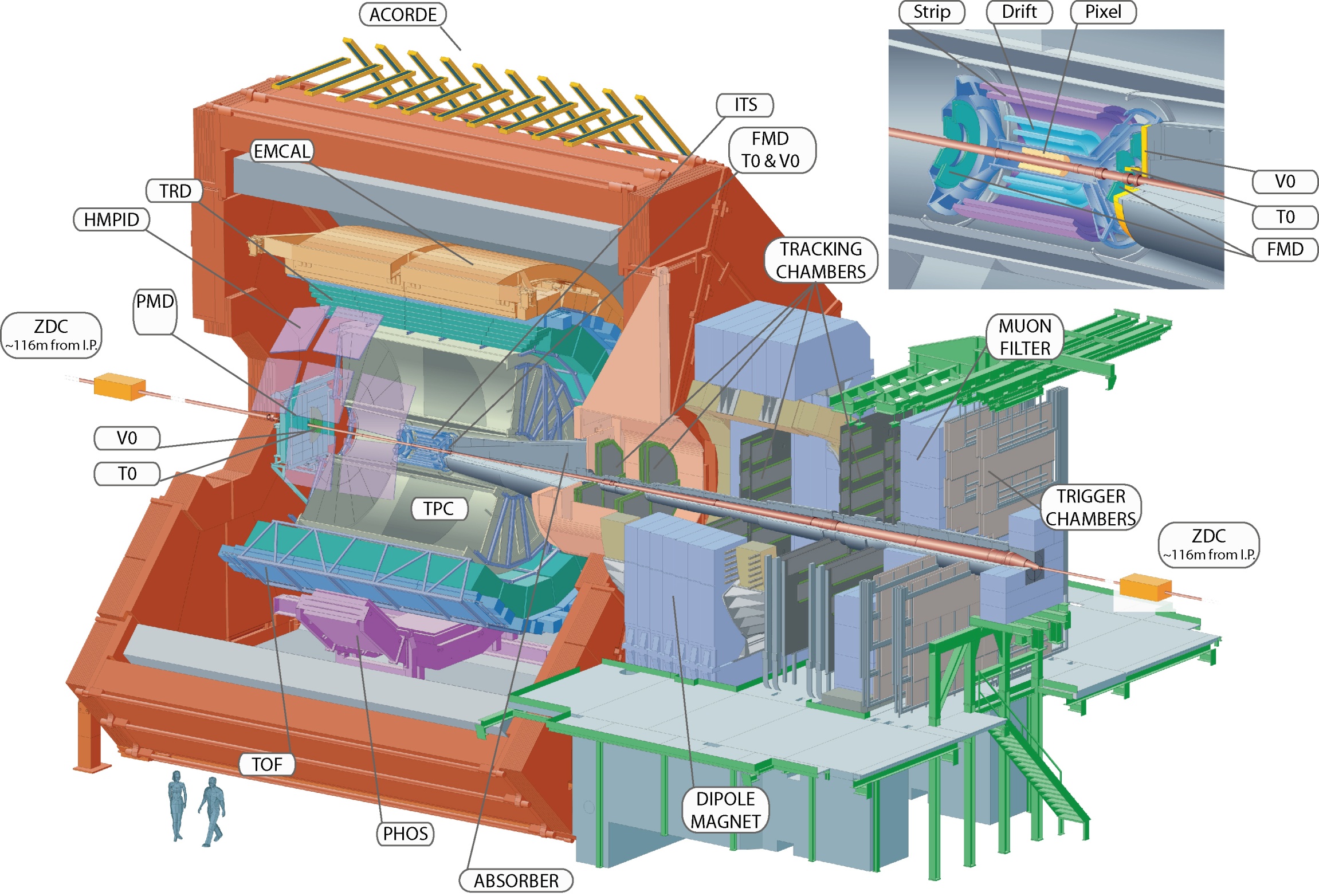 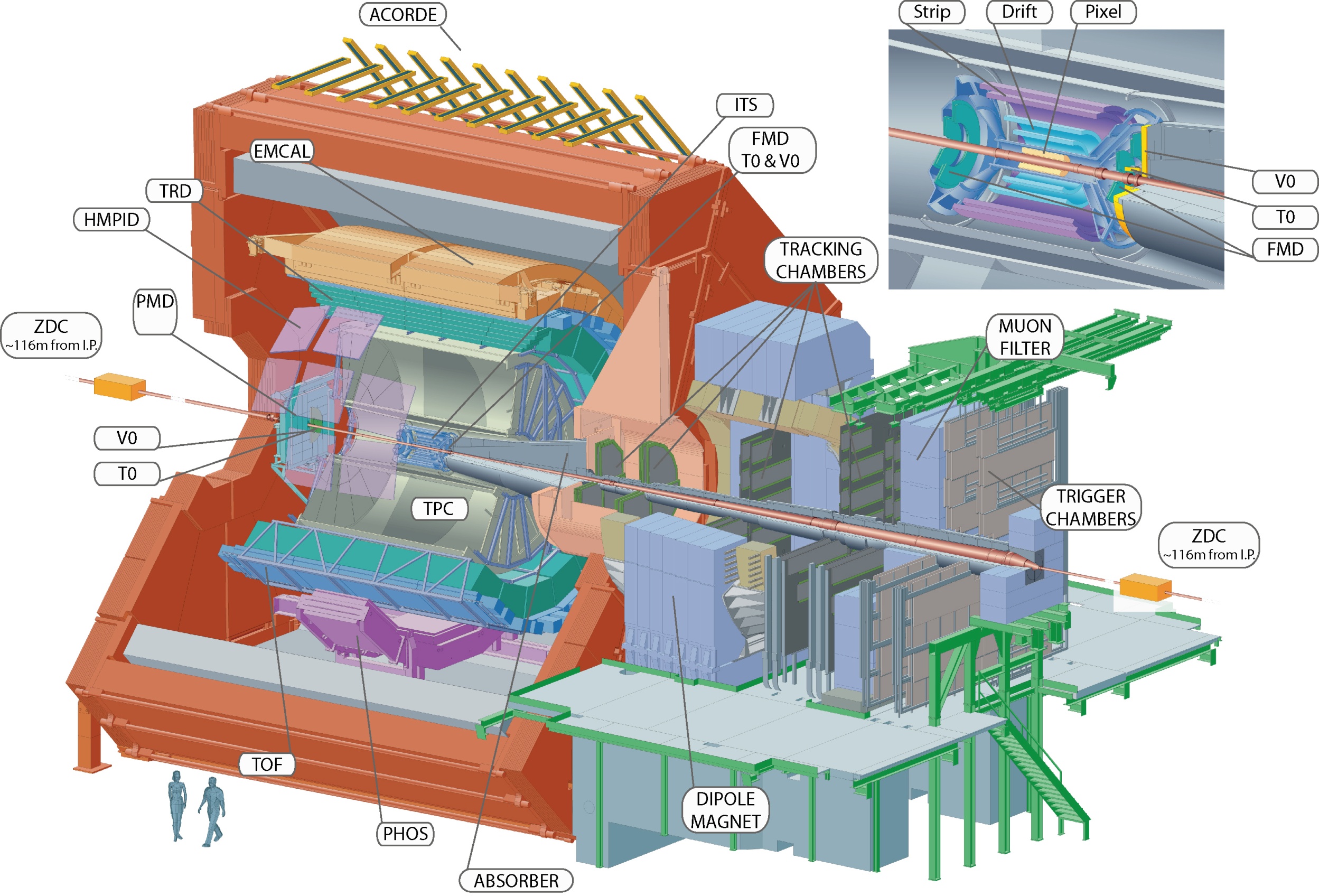 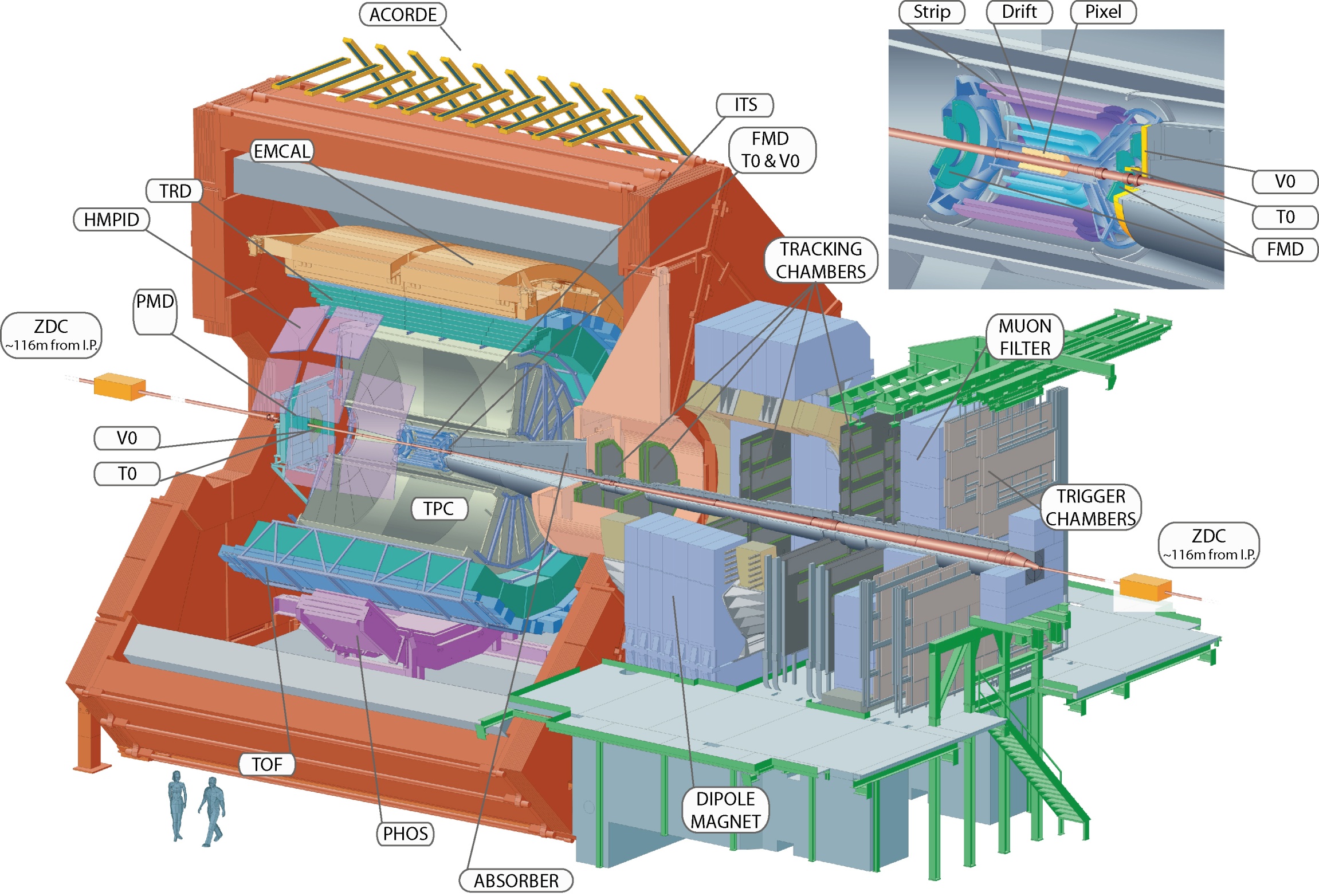 Trigger detectors: When do we have a collision?
Tracking detectors: Where did the particle go?
Identification detectors: What kind of particle is it?
Calorimeters:  How much energy does the particle have?
<number>
[Speaker Notes: By comparison ATLAS is 25 meters in diameter and 44 meters long – not quite twice as large]
p+p collisions
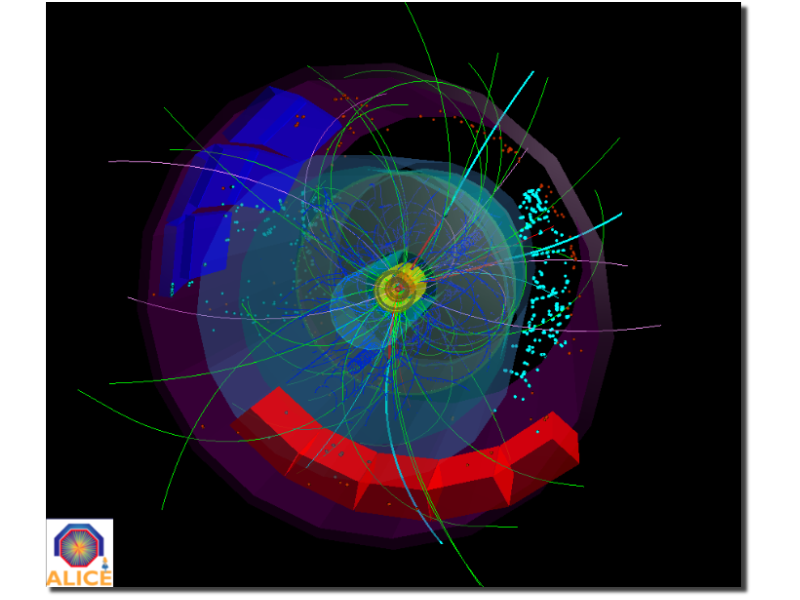 3D image of each collision
Pb+Pb collisions
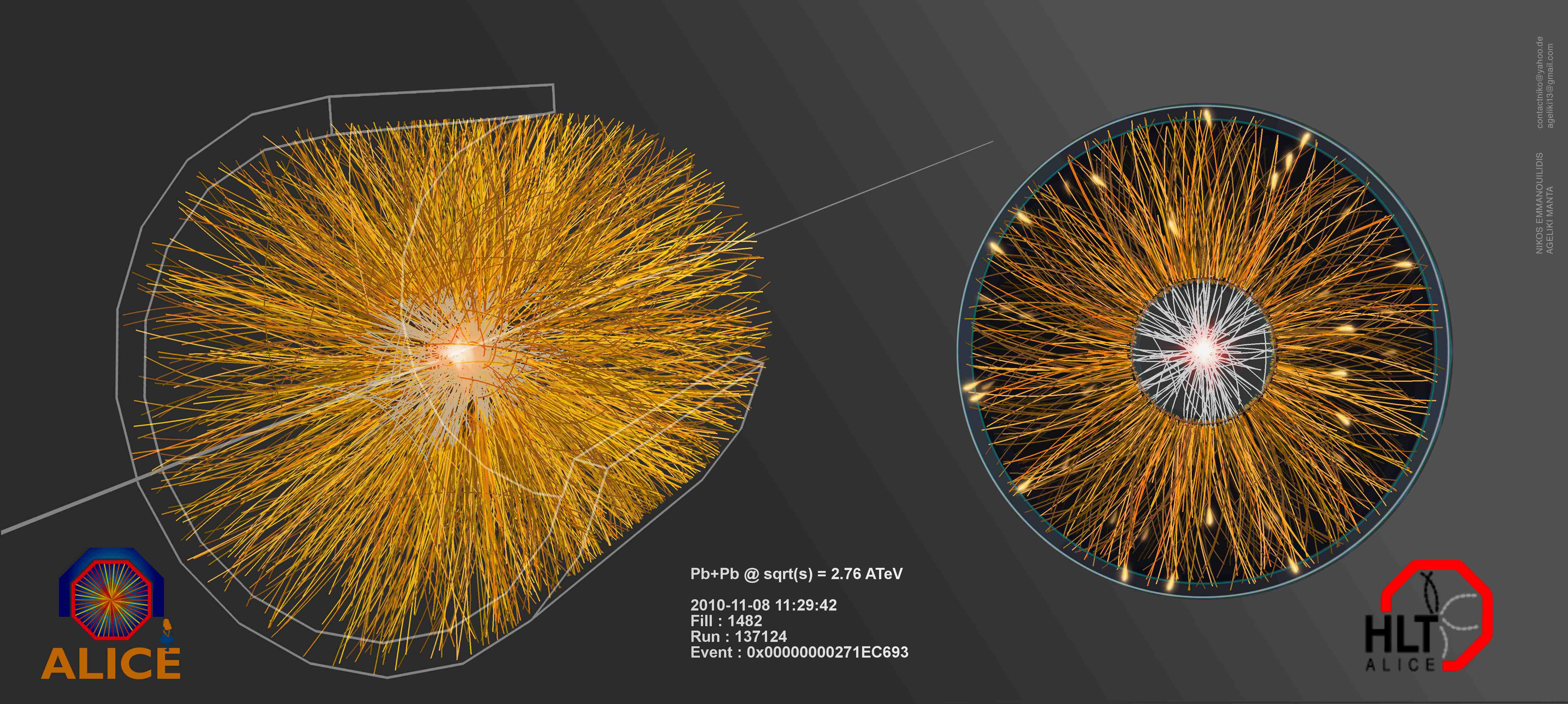 5
QGP Energy Density
How can we estimate the energy density?
Transverse energy (ET)
sum of particle energies in transverse direction
Volume V = AT τc
τ = formation time
Energy density ε 
QGP formation for ε > 0.5 GeV/fm3
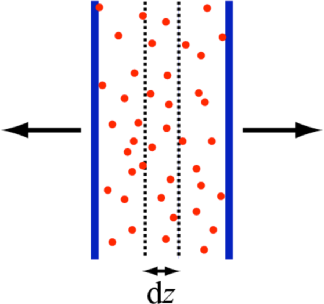 AT
= τc
Energy density
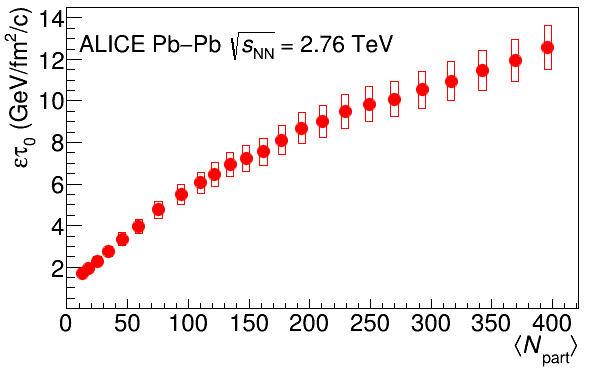 RHIC
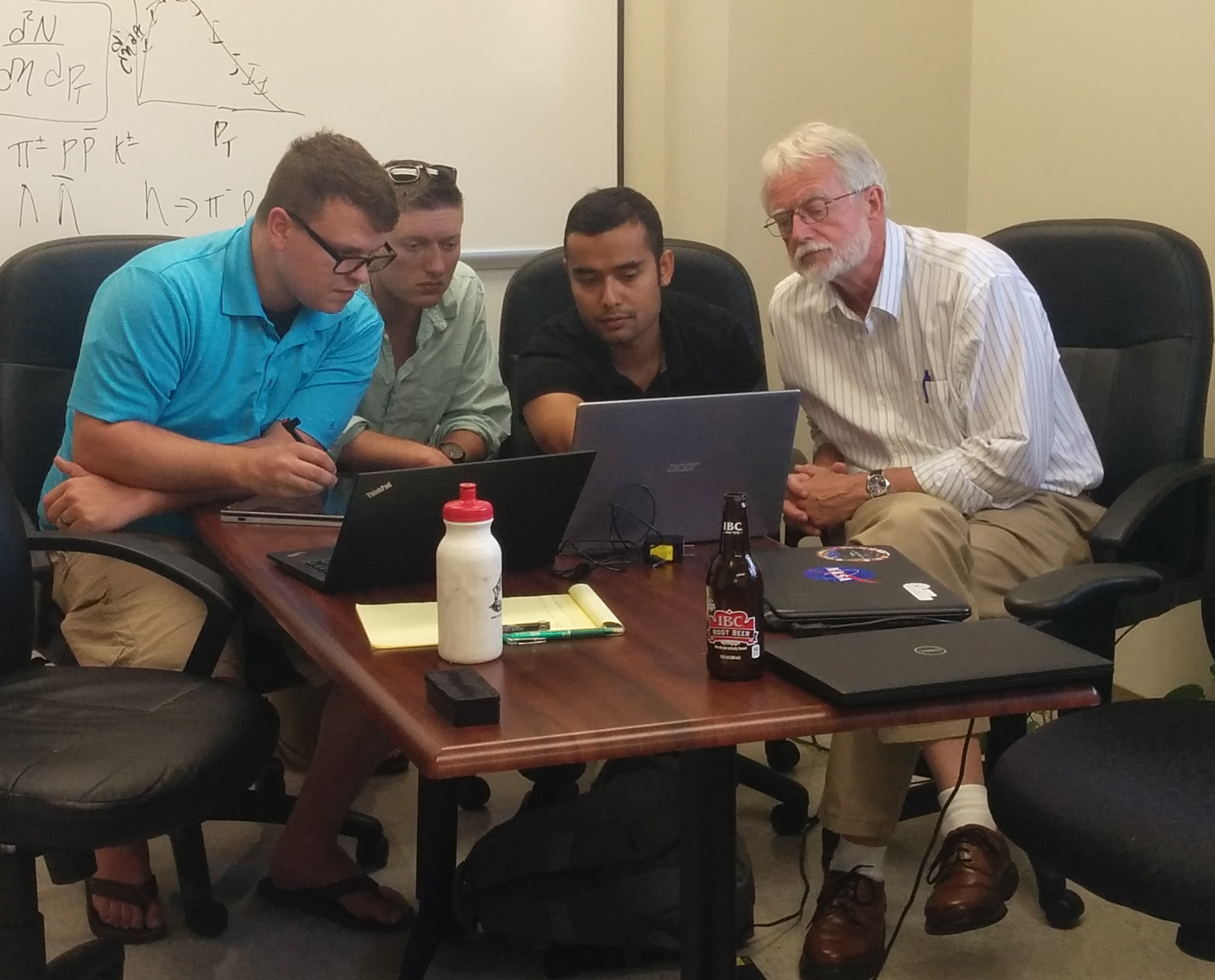 Standard estimate τ0 ≈ 1 fm/c
QGP formation
QGP Spectroscopy
Probing the Quark Gluon Plasma
Medium
Probe
Detector
Want a probe which traveled through the collision
QGP is very short-lived (~1-10 fm/c) → 
	cannot use an external probe
Probes of the Quark Gluon Plasma
nucleus
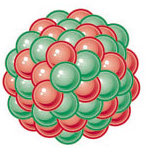 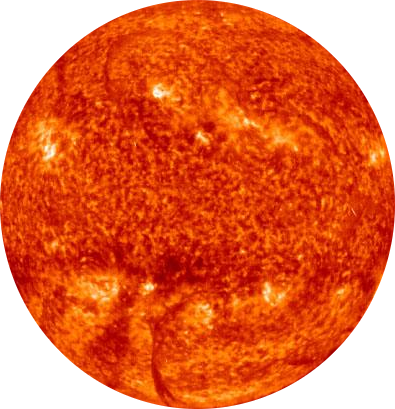 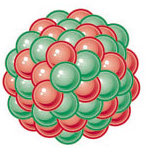 nucleus
Want a probe which traveled through the medium
QGP is short lived → need a probe created in the collision
Probes of the Quark Gluon Plasma
nucleus
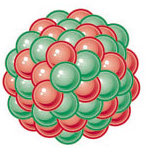 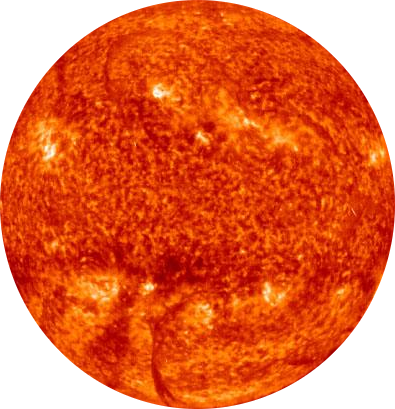 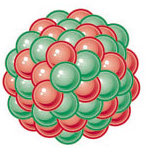 nucleus
Want a probe which traveled through the medium
QGP is short lived → need a probe created in the collisionWe expect the medium to be dense → absorb/modify probe
Jets
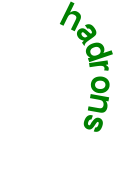 p+p  dijet
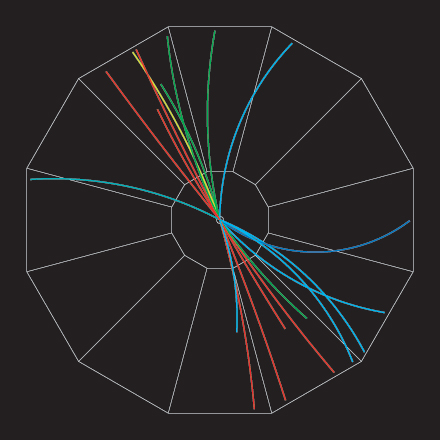 D
c, xc
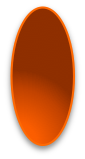 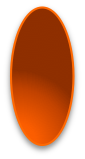 a, xa
b, xb
p
p
σab
Beam pipe
d, xd
D
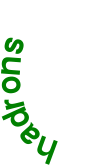 Jets – hard parton scattering leads to back-to-back quarks or gluons, which then fragment as a columnated spray of particles
Nuclear modification factor
Measure spectra of probe (jets) and compare to those in p+p collisions or peripheral A+A collisions
If high-pT probes (jets) are suppressed, this is evidence of jet quenching
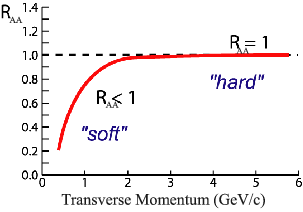 Enhancement
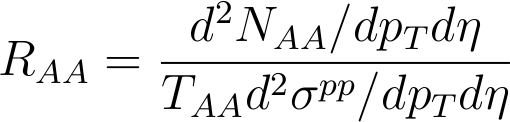 Suppression
Nuclear modification factor
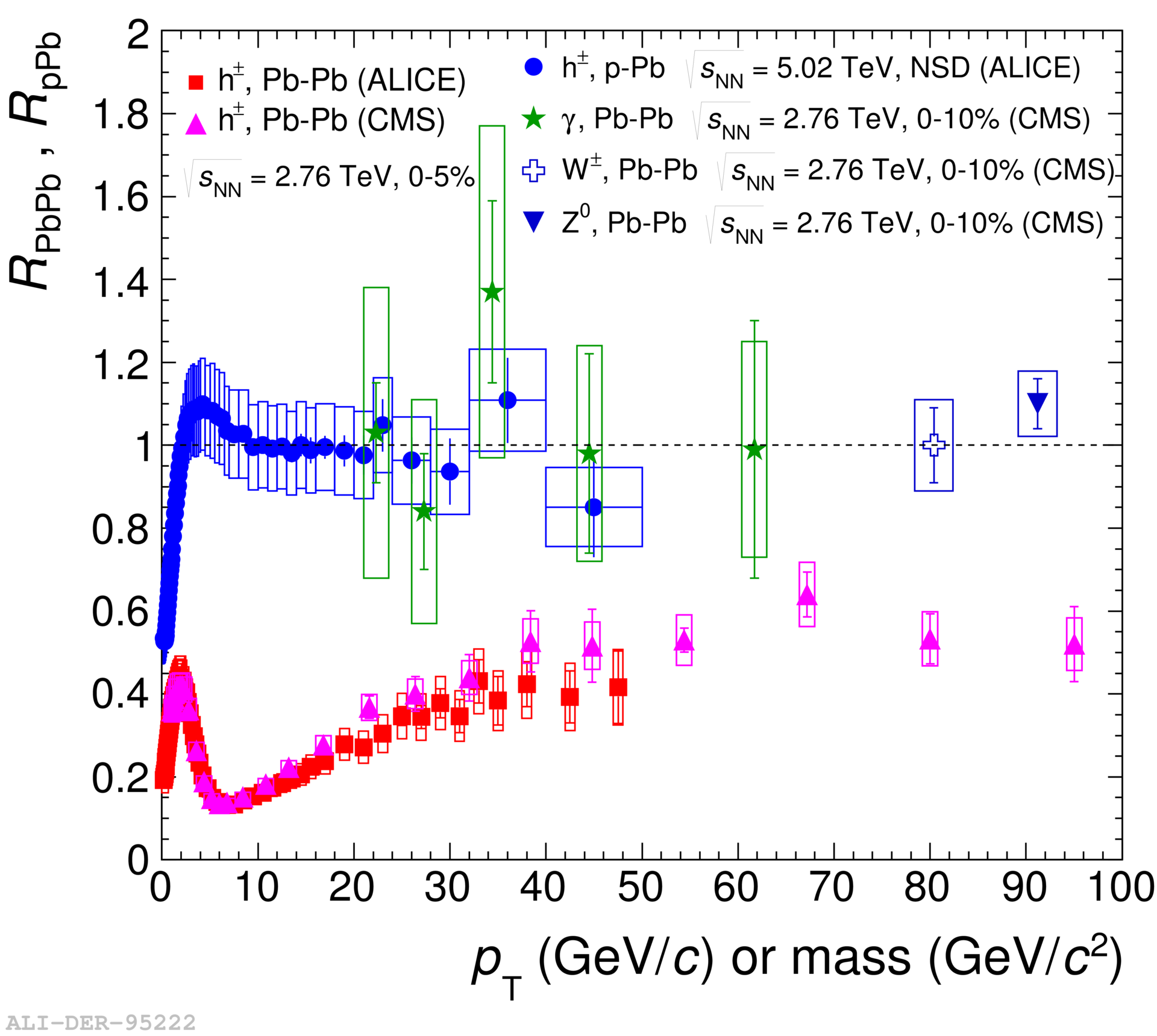 LHCb-PAPER-2017-015
Control
Control
Probe
Charged hadrons (colored probes) suppressed in Pb—Pb
Charged hadrons not suppressed in p—Pb at midrapidity
Electroweak probes not suppressed in Pb—Pb
Nuclear modification factor RAA
LHC
RHIC
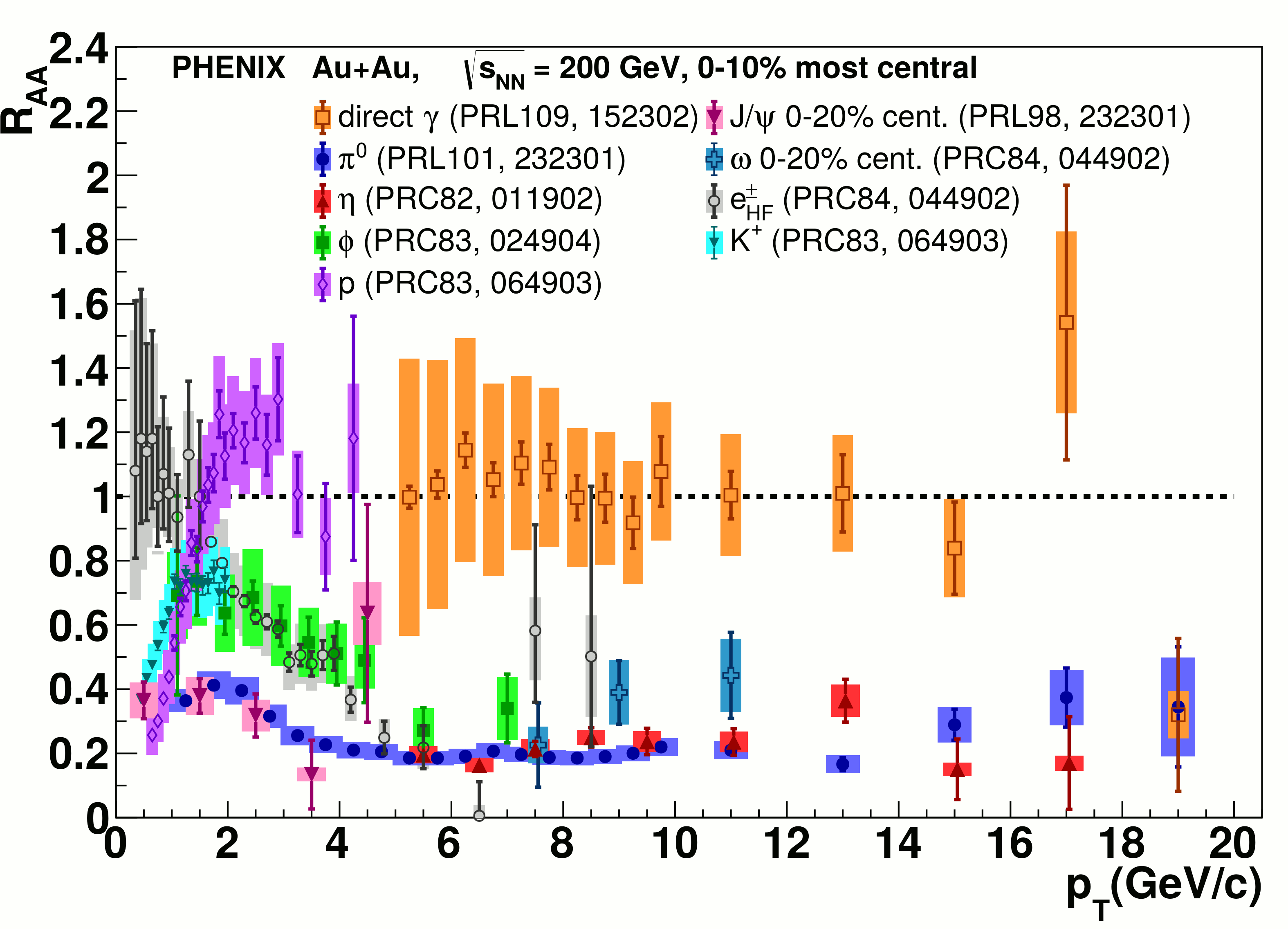 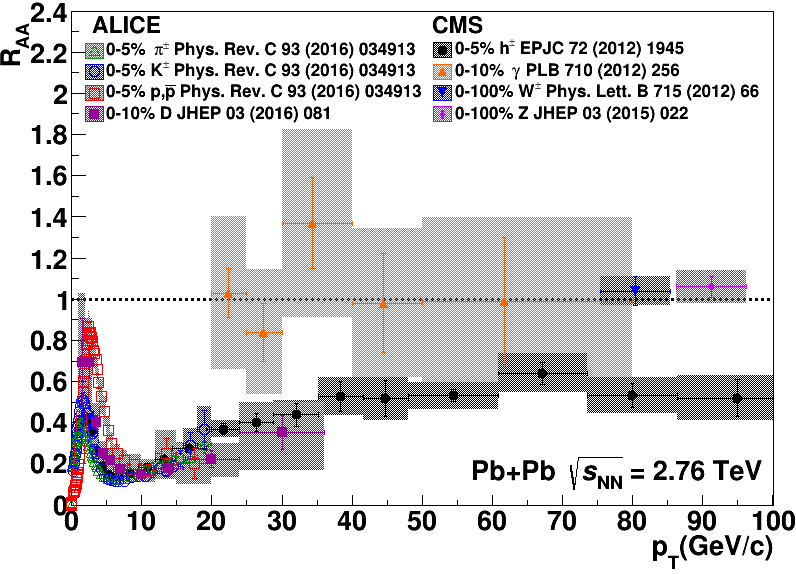 Connors, Nattrass, Reed, SalurarXiv:1705.01974 [nucl-ex]
Electromagnetic probes – consistent with no modification – medium is transparent to them
Strong probes – significant suppression – medium is opaque to them - even heavy quarks!
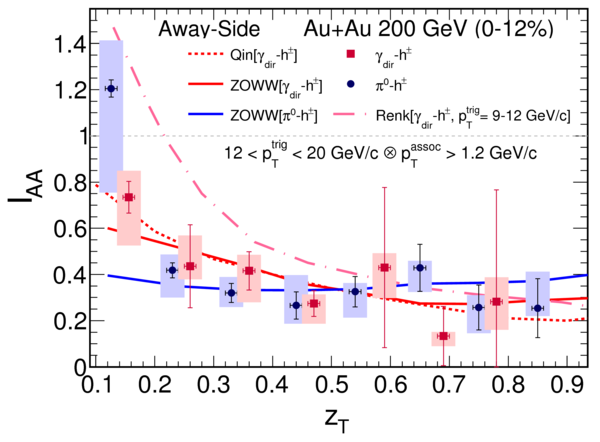 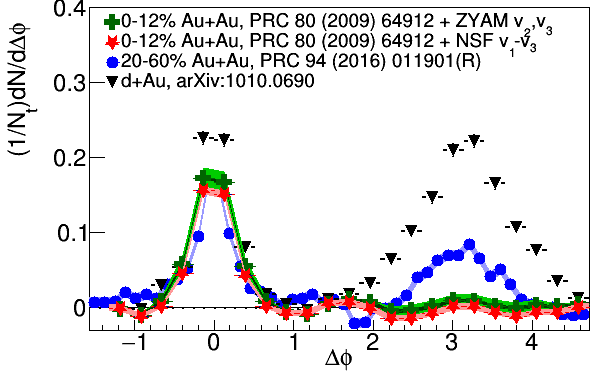 suppression
suppression
Jet v2
[Phys.Lett. B 753 (2016) 511-525,
Phys. Rev. Lett.111 152301 (2013)]
Di-hadron correlations
[Too many to list]
γ-hadron correlations
[Phys.Rev.C80:024908,2009,Phys.Rev.D82:072001,2010,Phys.Rev.C82:034909,2010Physics Letters B 760 (2016)]
γ-jetcorrelations
[Phys. Lett. B 718 (2013) 773]
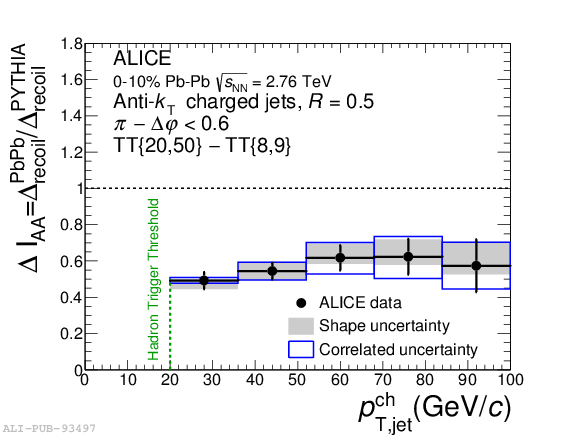 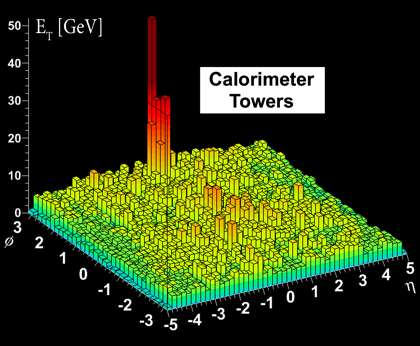 High-pT
hadron v2
[too many to list]
suppression
Dijet asymmetry
[Phys.Rev.C84:024906,2011,Phys. Lett. B 712 (2012) 176,Phys.Rev.Lett.105:252303,2010, Phys. Rev. Lett. 119, 062301 (2017)]
Hadron-jet correlations
[JHEP 09 (2015) 170,Phys. Rev. C 96, 024905 (2017)]
Bayesian Statistical AnalysisModels and Data Analysis Initiativehttp://madai.us
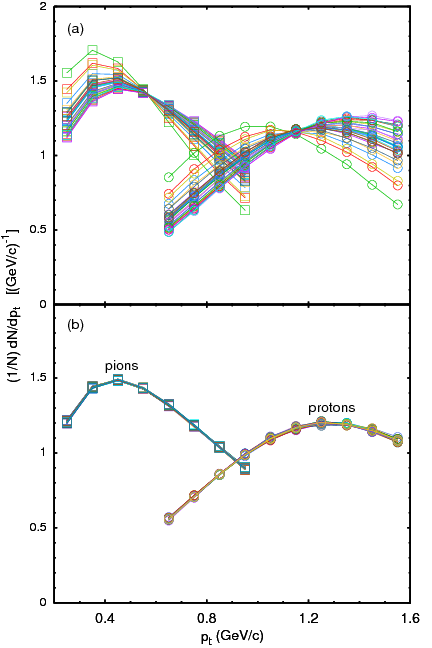 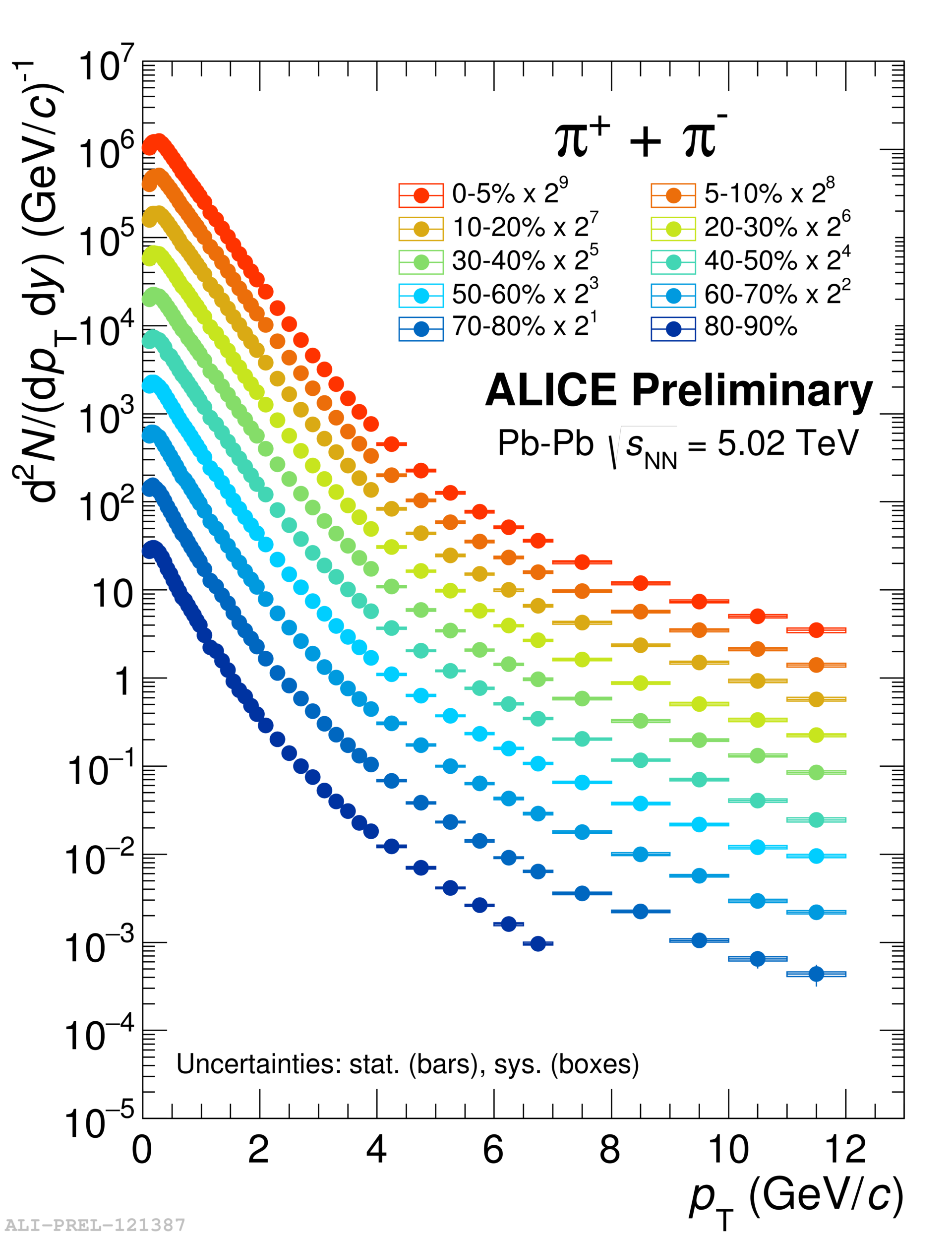 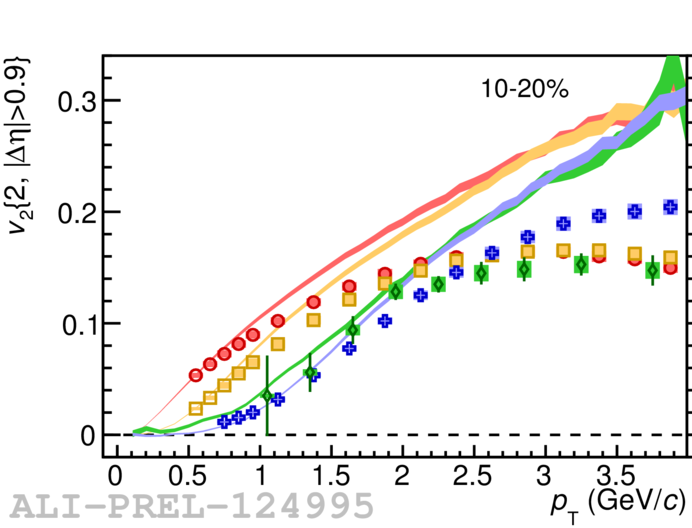 Prior
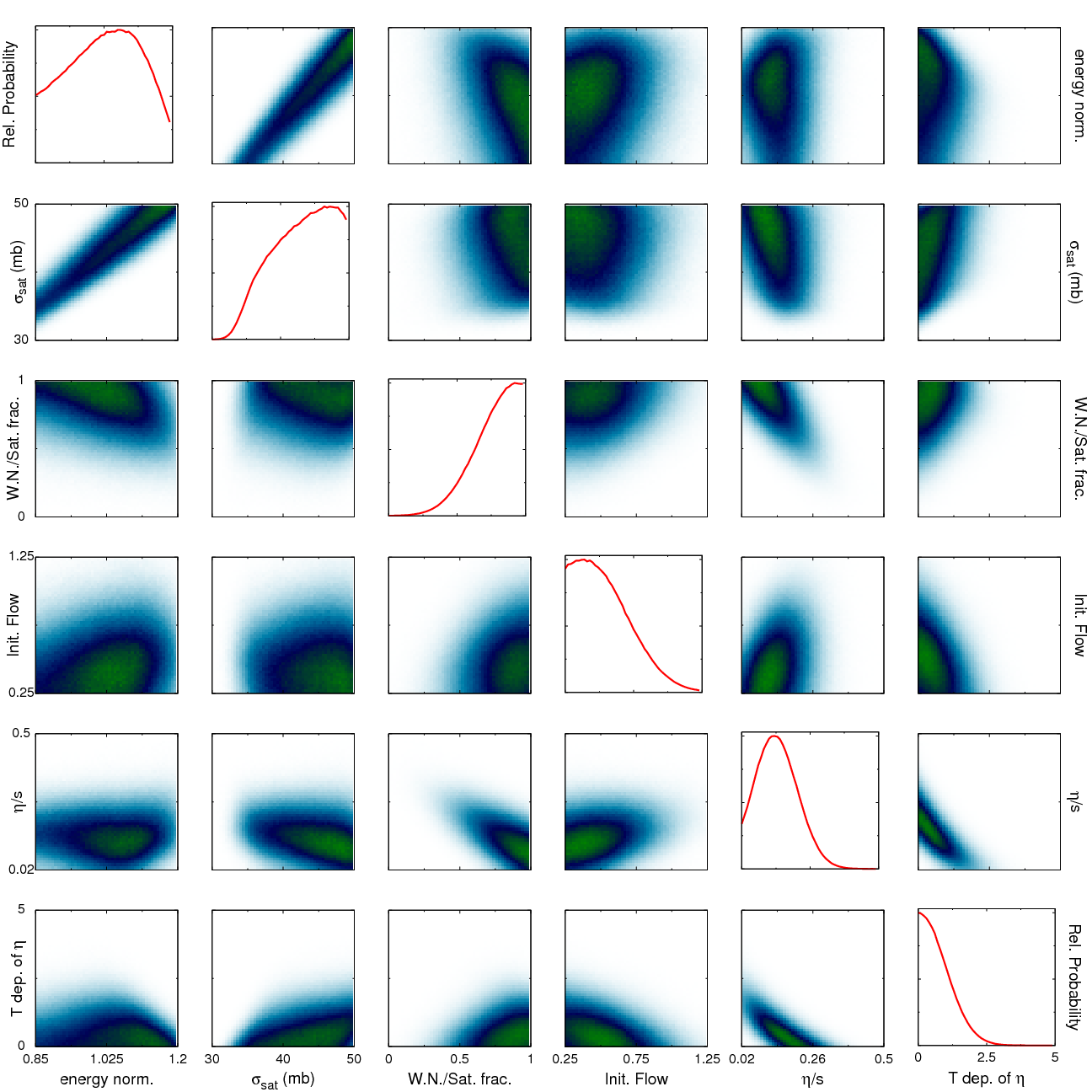 Data
Posterior
Optimization
Monte Carlo 
models
Model emulation
 Run full model ~1000 times
 MCMC parameter search uses emulator (interpolator)  in lieu of full model
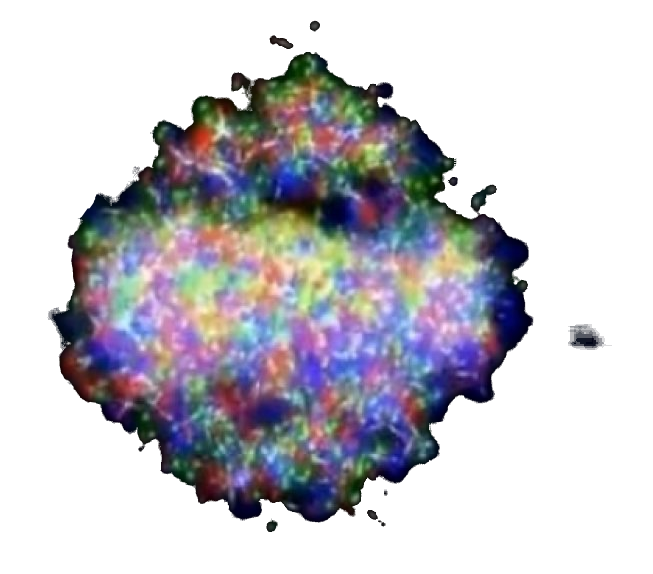 Constraint of QGP propertiesNovak et al, Phys.Rev. C89 (2014) no.3, 034917
JETSCAPEEvent generatorJet Energy-loss Tomography with a Statistically and Computationally Advanced Program Envelopehttp://jetscape.wayne.edu/
Realistic medium
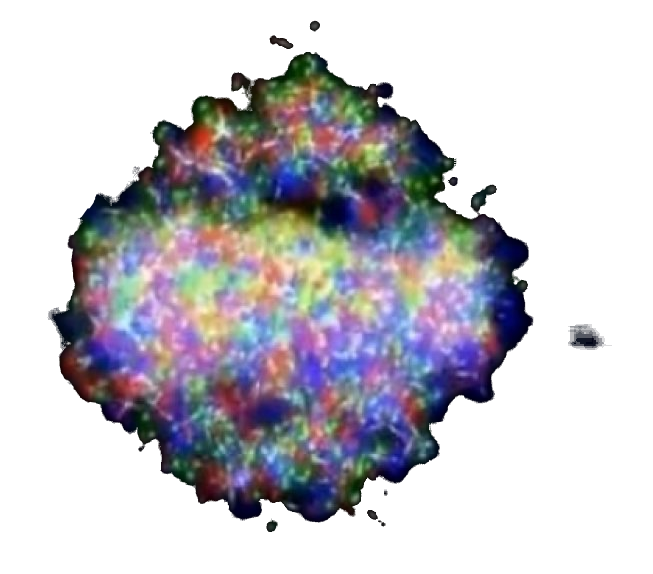 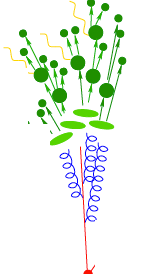 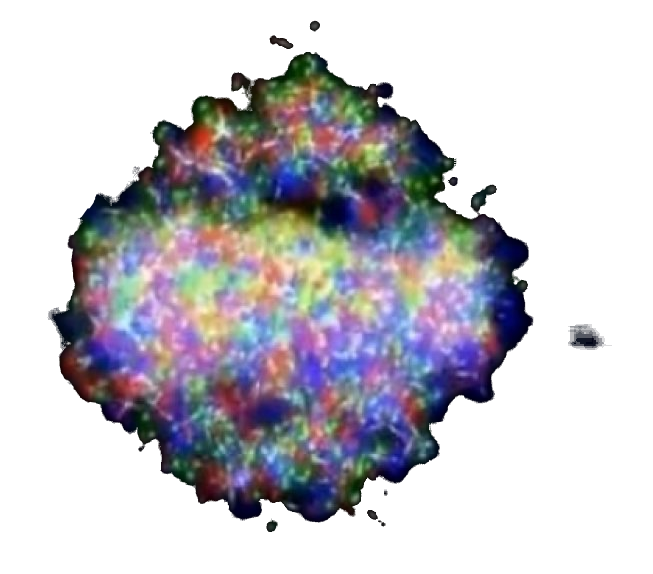 Realistic
theoretical
calculations
Experimental
techniques
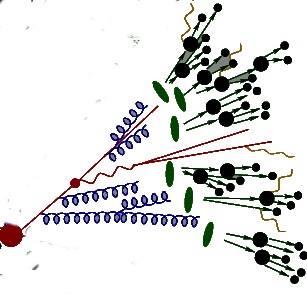 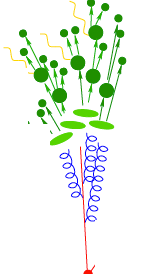 Realistic Monte Carlo Model
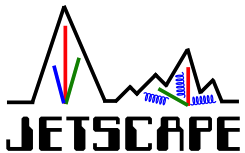 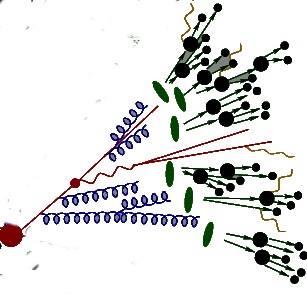 Realistic jets
Event Generator + Bayesian Statistical analysis
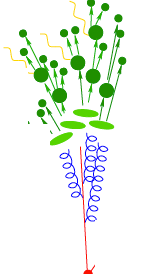 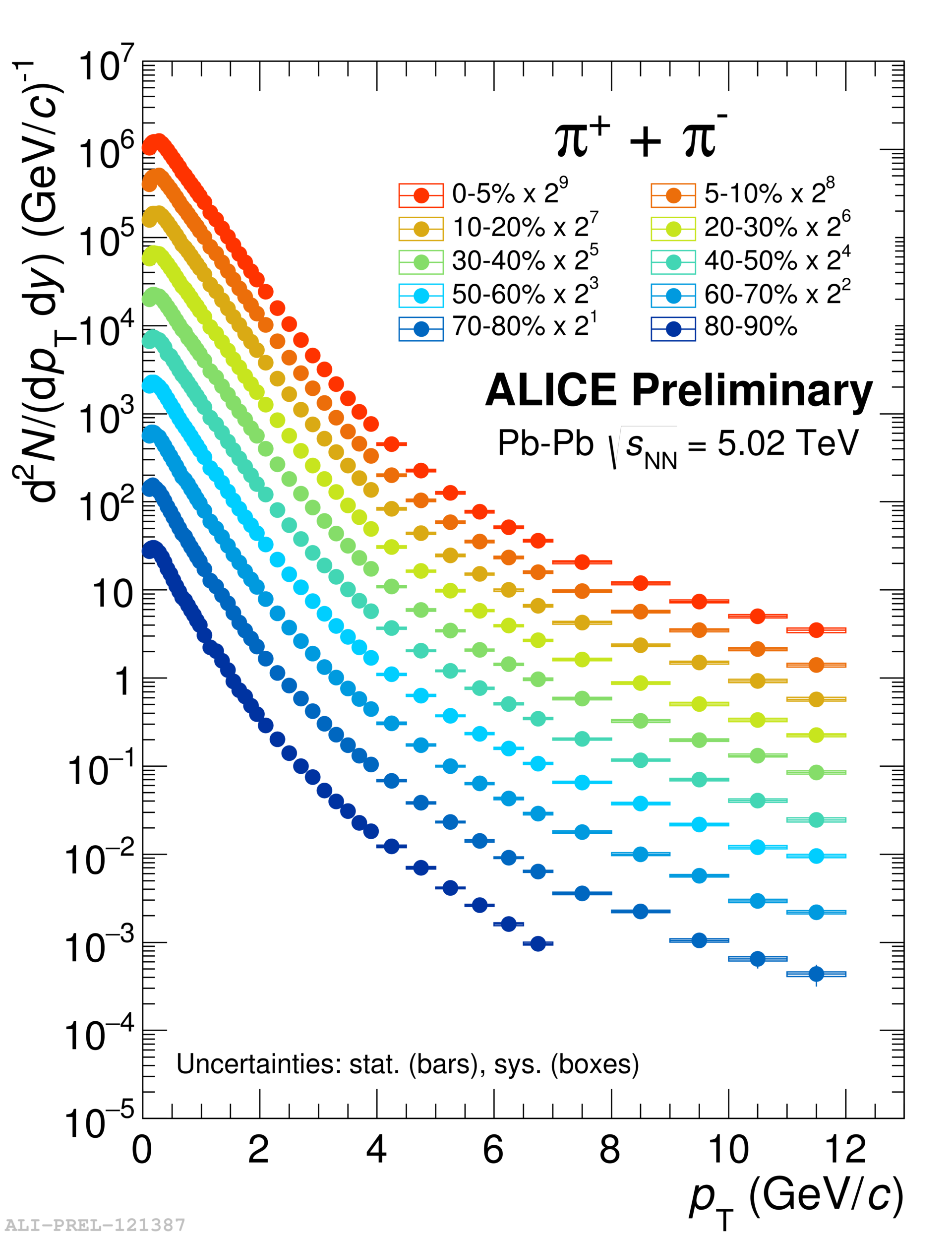 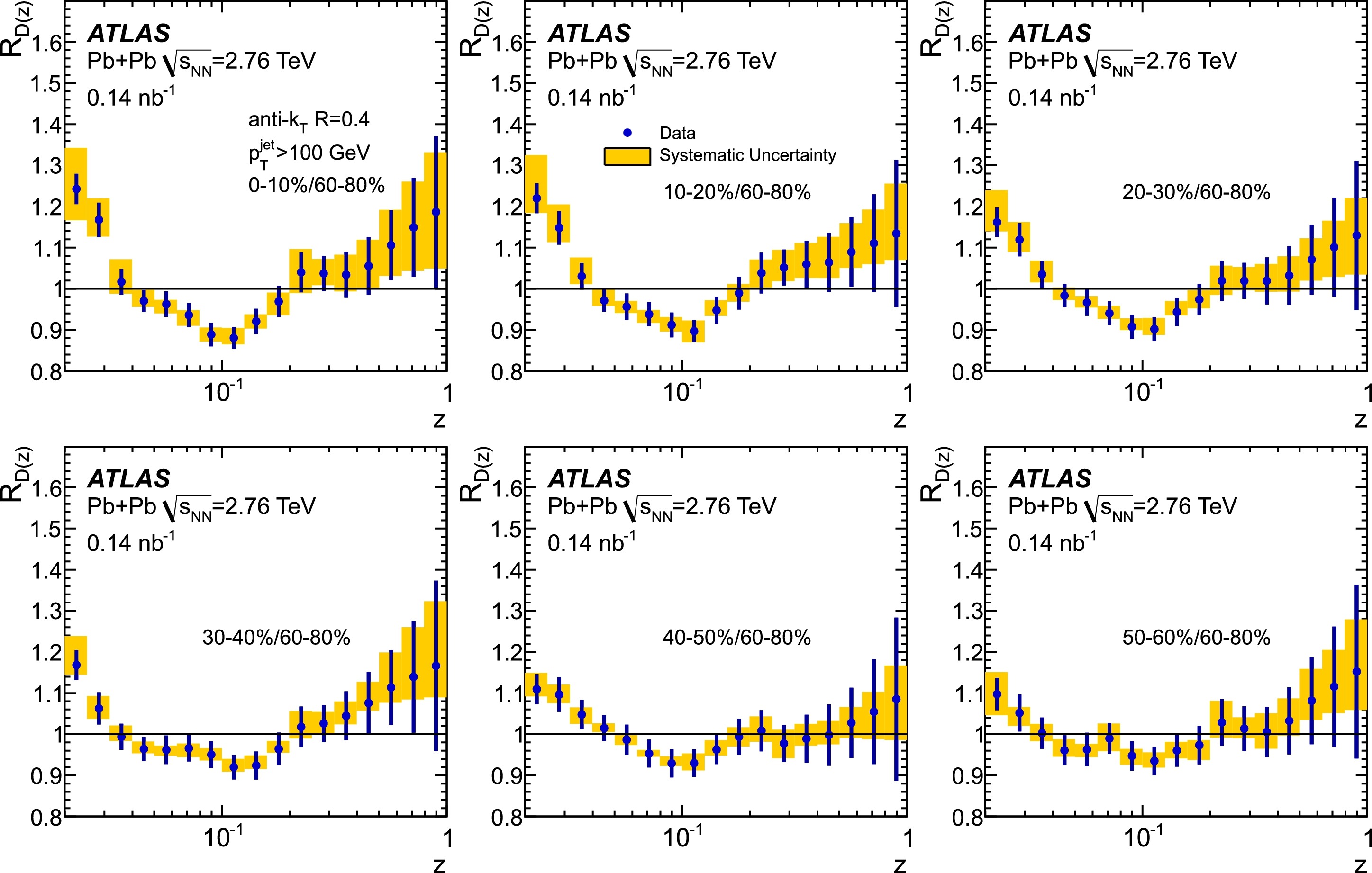 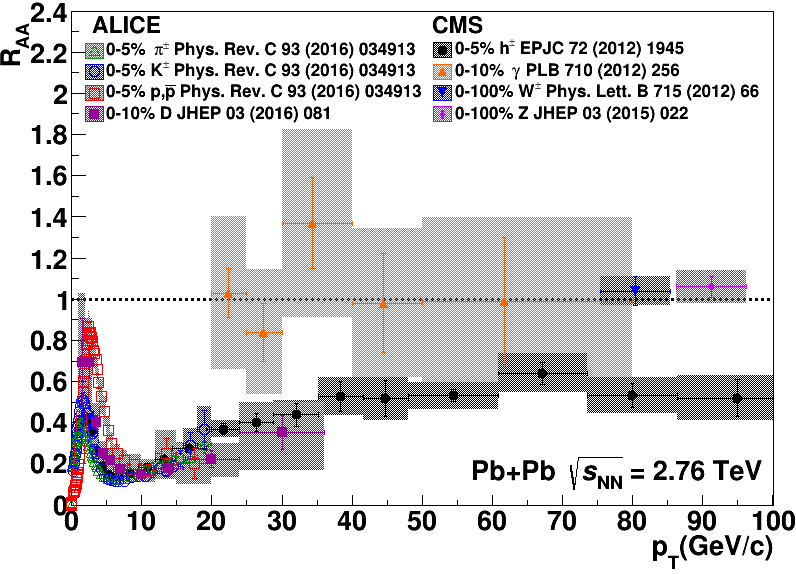 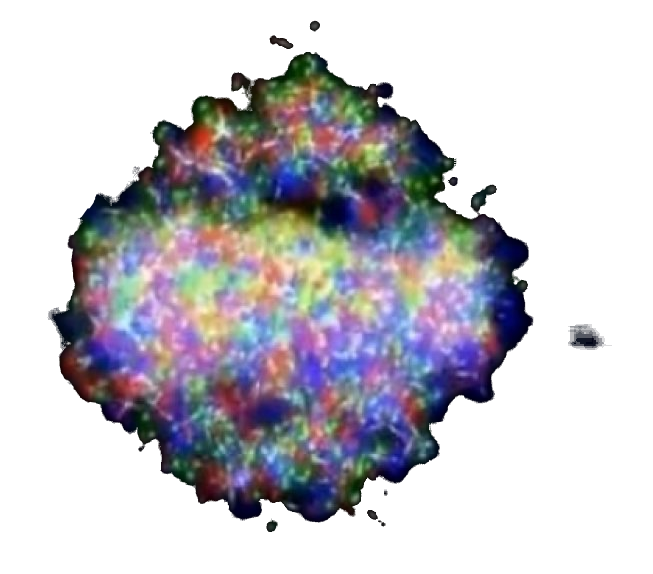 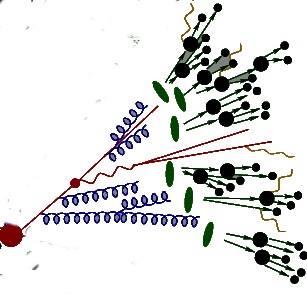 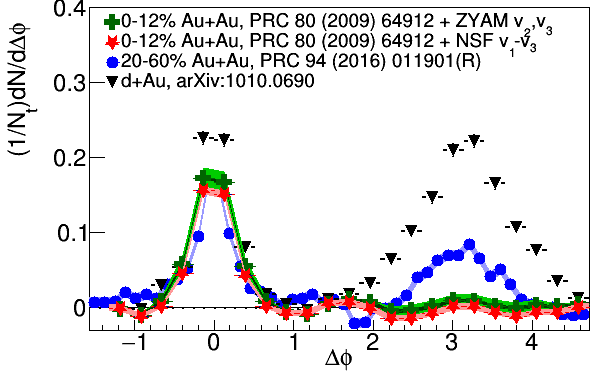 Realistic theoretical calculations
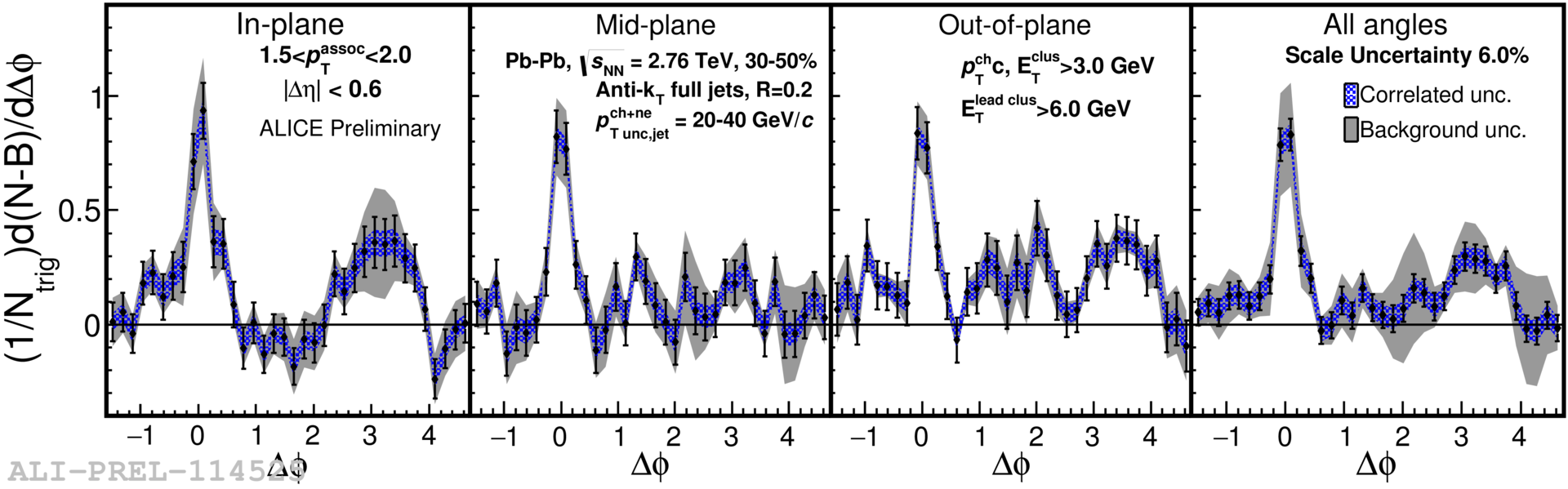 Data
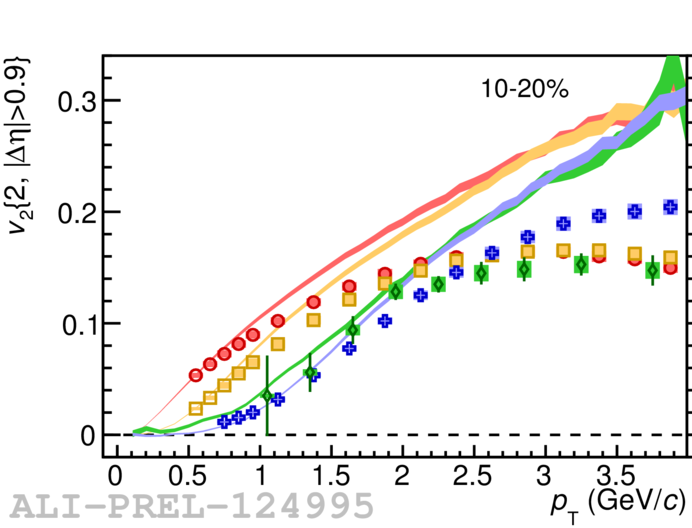 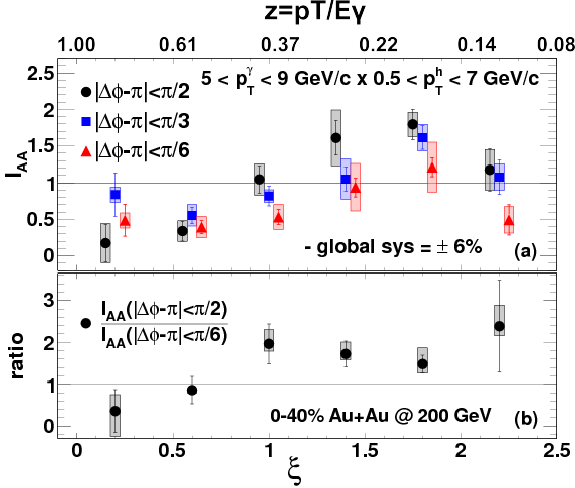 Bayesian Statistical Analysis
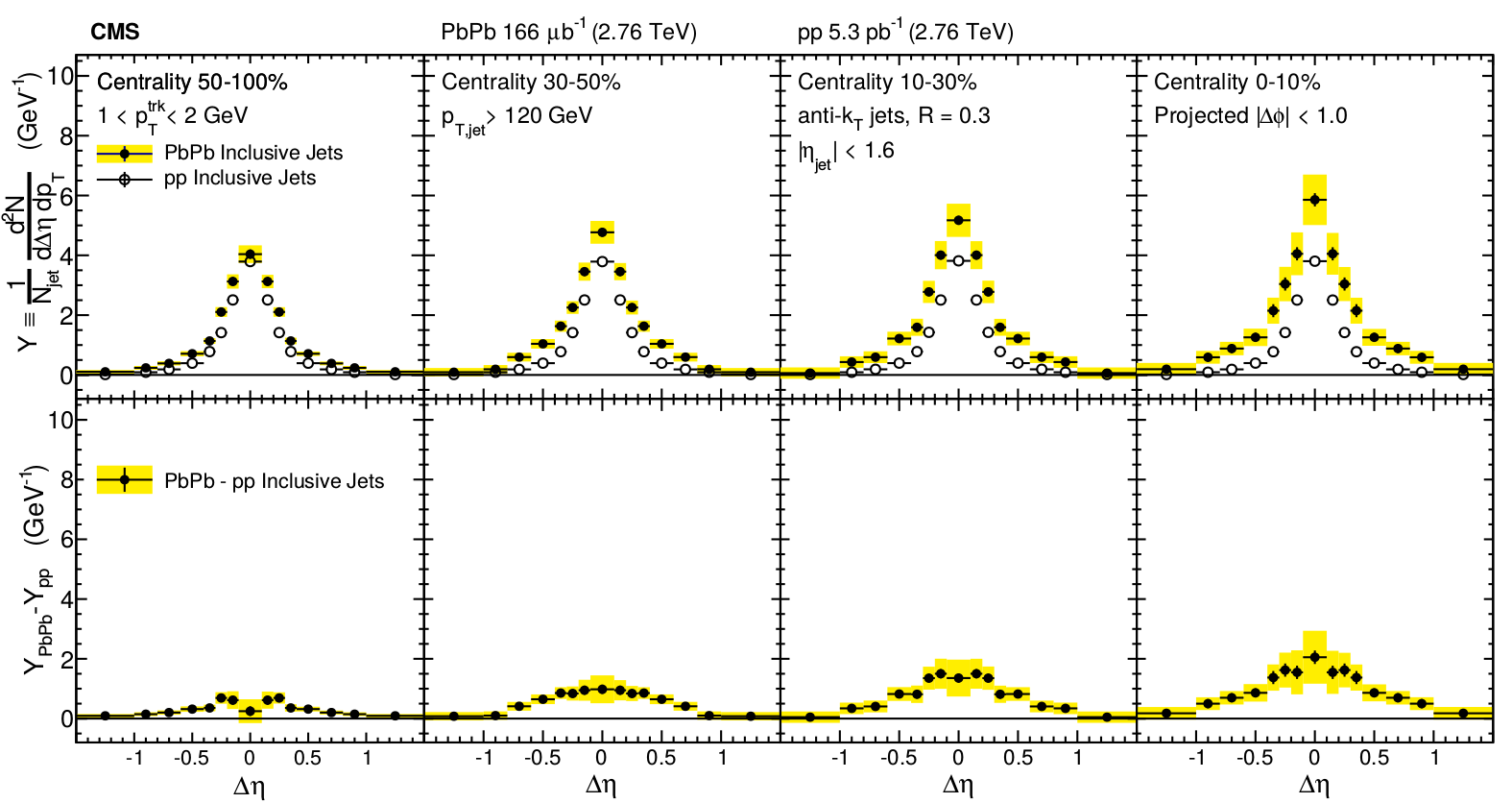 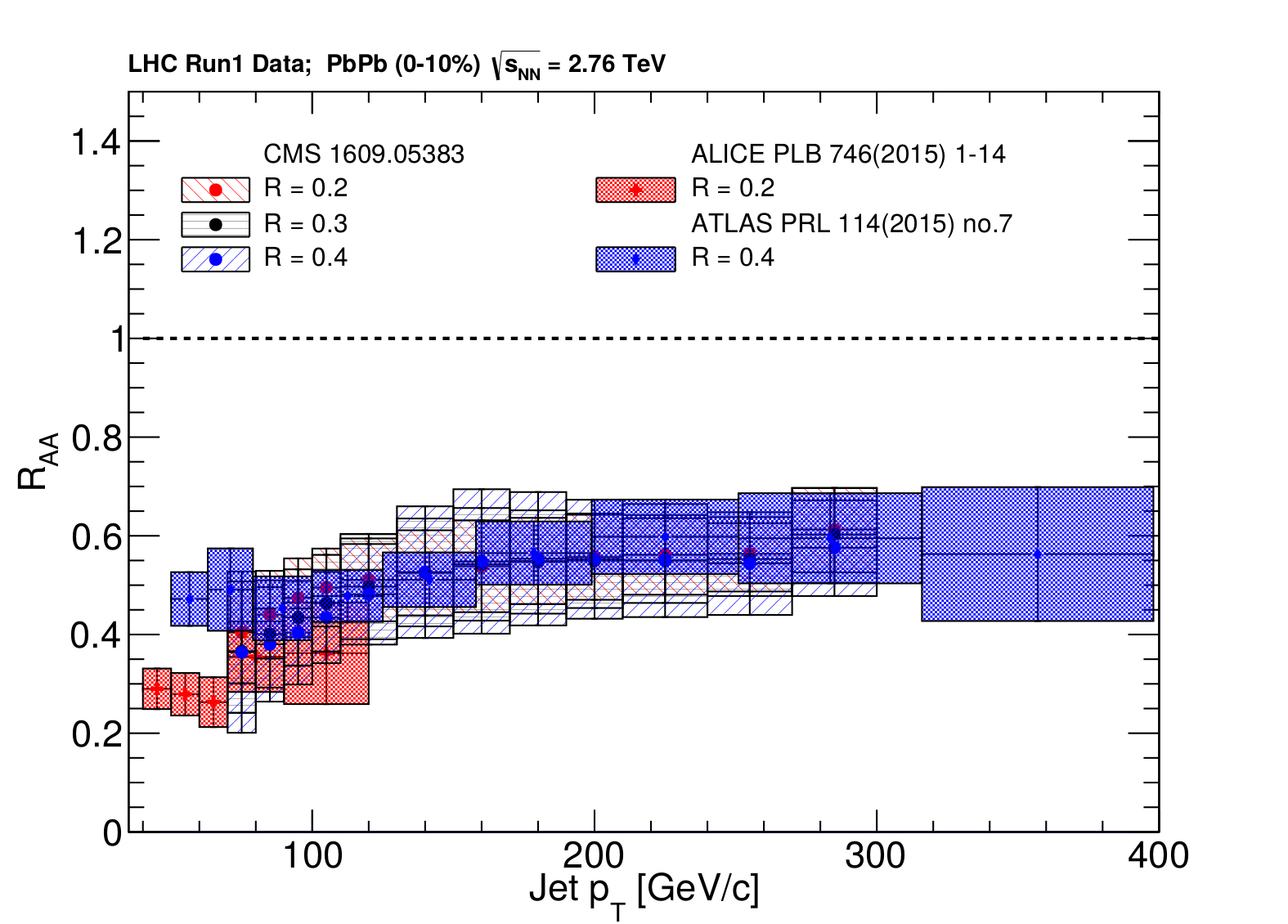 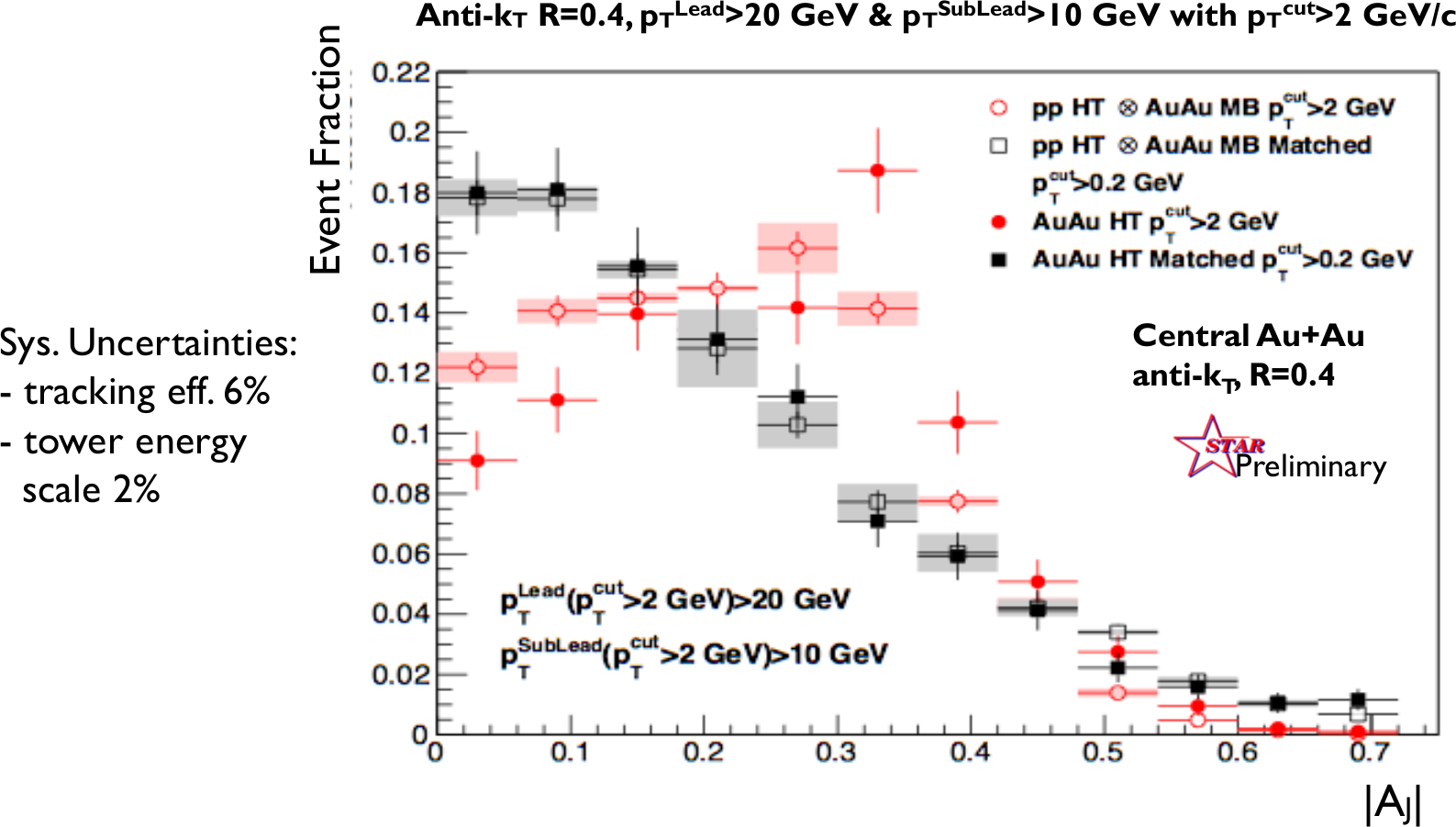 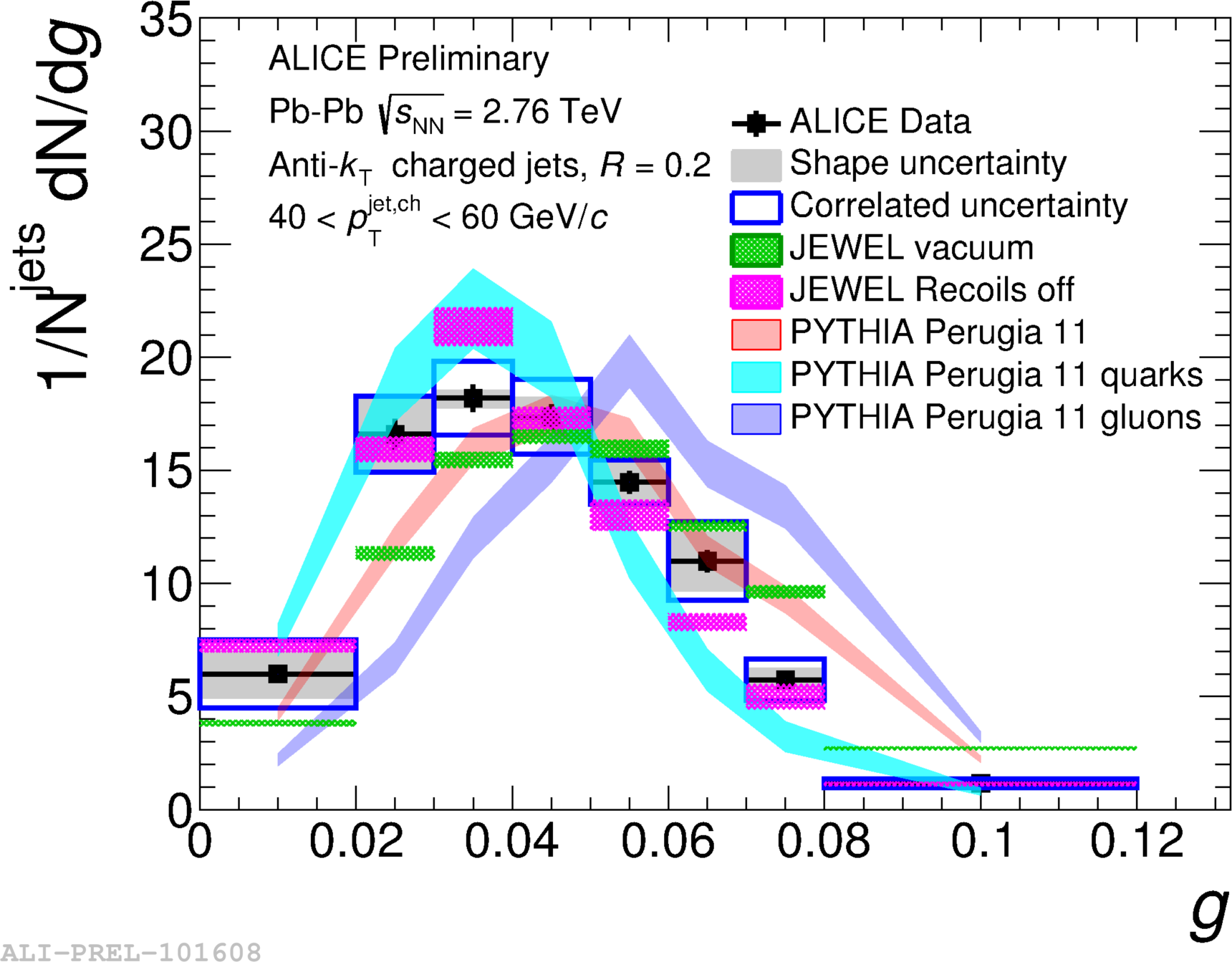 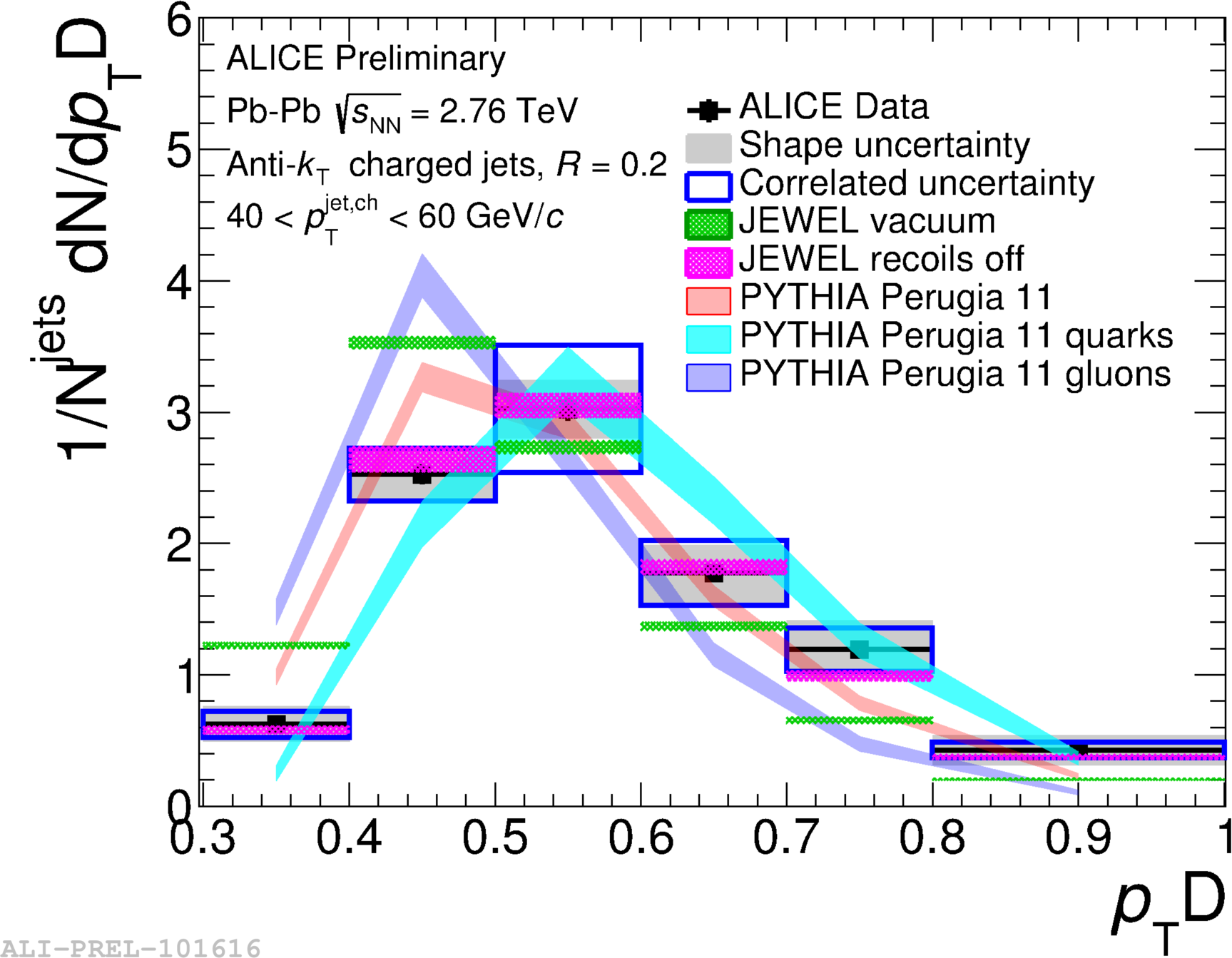 Constraint of QGP properties
RIVETRobust Independent Validation of Experiment and Theory
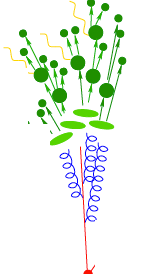 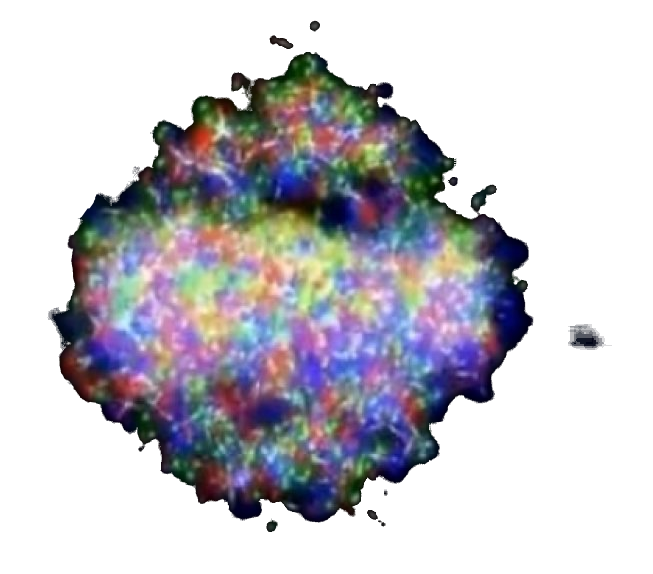 Realistic
theoretical
calculations
Experimental
techniques
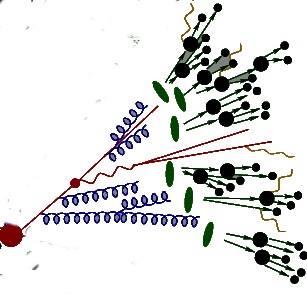 Realistic Monte Carlo Model
Works here
Few heavy ion analyses in RIVET
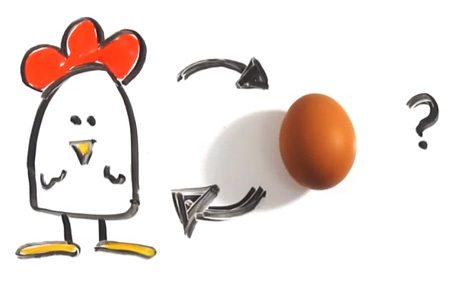 RIVET lacks heavy ion functionality
http://iterated-reality.com/en/2015/03/17/the-chicken-or-the-egg-causality-dilemma-solved-by-unity-consciousness/
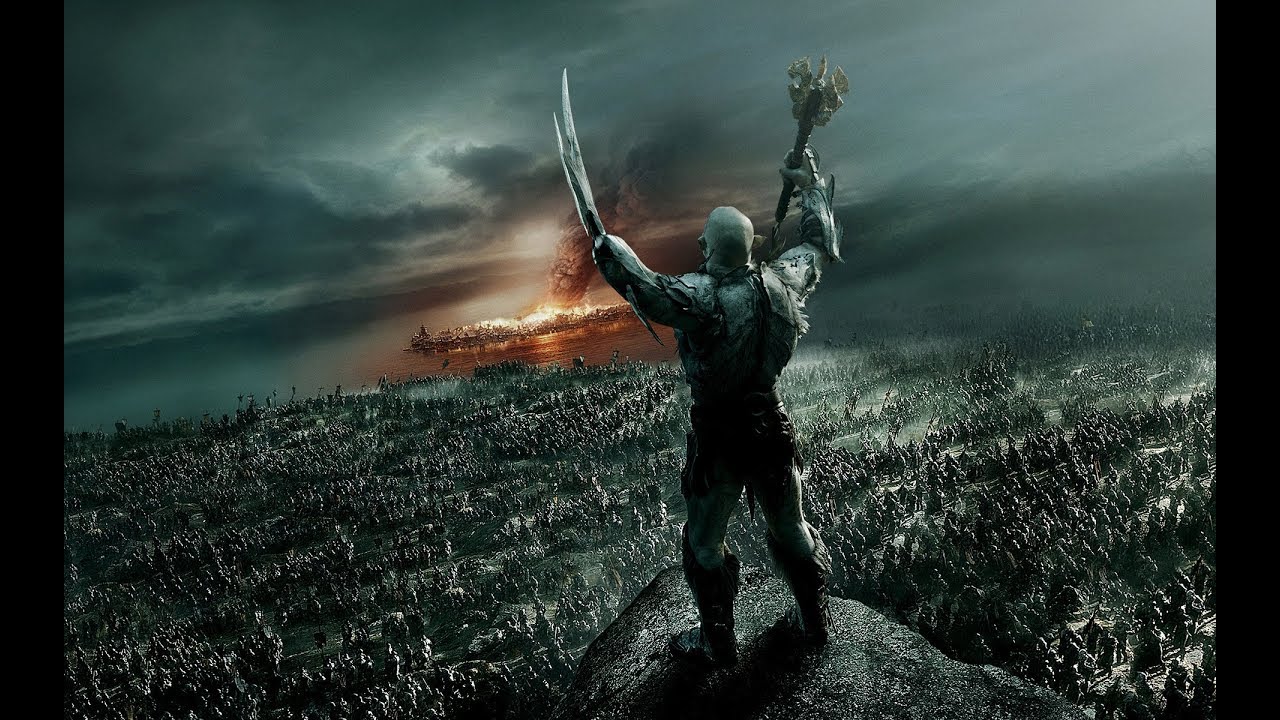 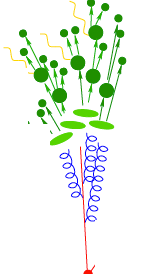 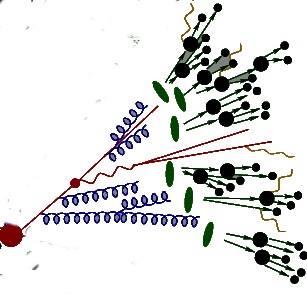 https://i.ytimg.com/vi/mZnv6LXD9qs/maxresdefault.jpg
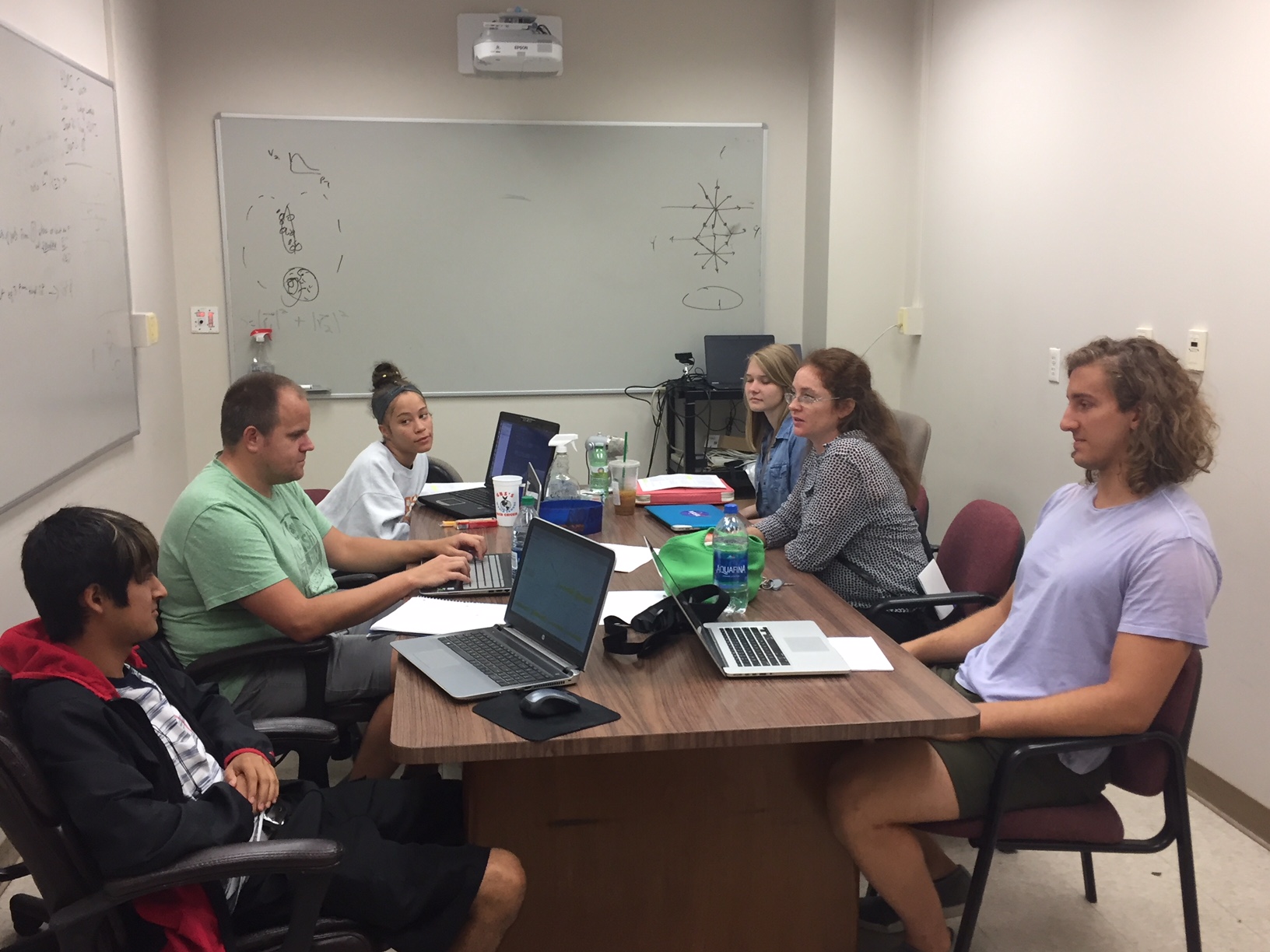 UTK RIVET Group Summer 2018
James Neuhaus
Jerrica Wilson
Mariah McCreary
Ricardo Santos (Berea)
Austin Schmier
4 undergrads + 1 beginning grad student
Redmer Bertens (post doc)
Before: 3 heavy ion analyses implemented
After: 9 heavy ion analyses, 2 more in progress
Course-based undergraduate research experience
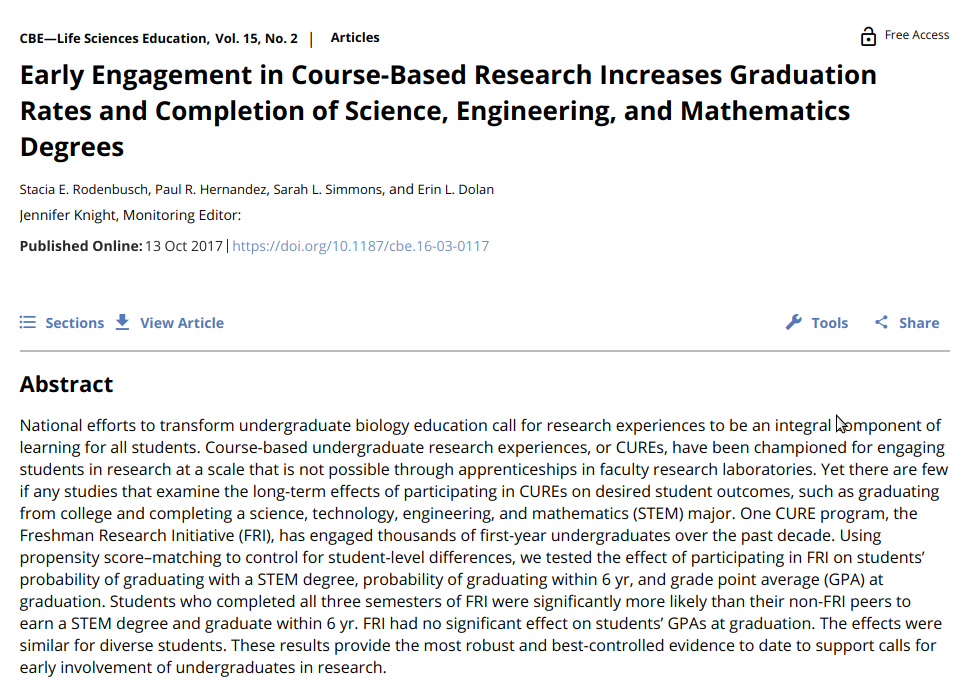 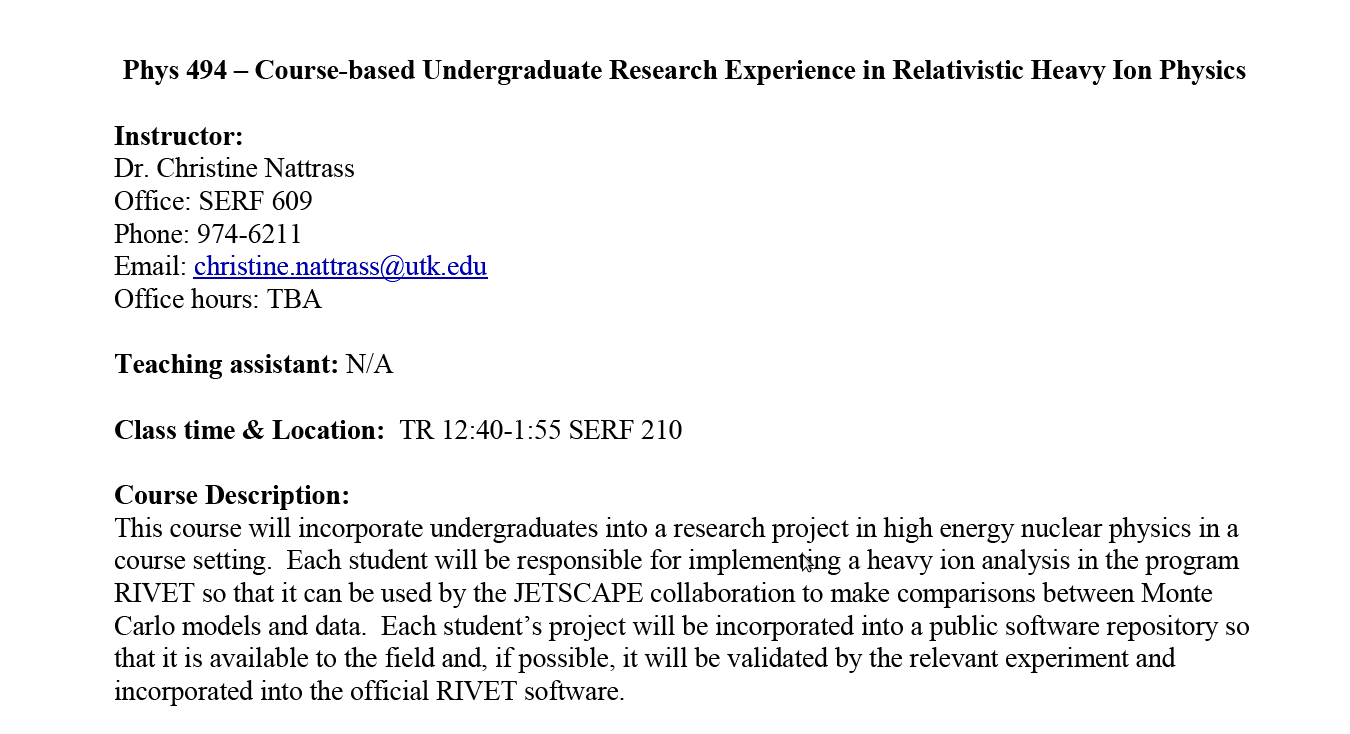 Projected analyses implemented in RIVET-HI*
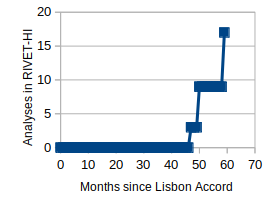 *Not yet checked in to RIVET-HI but in a UTK mirror
Take home messages
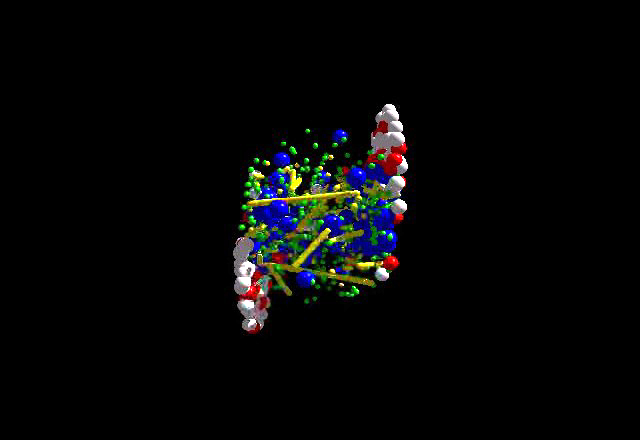 If we get nuclear matter dense enough, we make a new phase of matter, which we produce in high energy heavy ion collisions.
This medium is extremely hot and dense...
...and opaque to colored probes and translucent to electromagnetic probes.
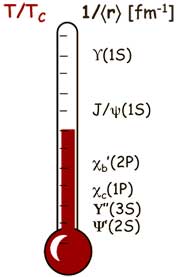 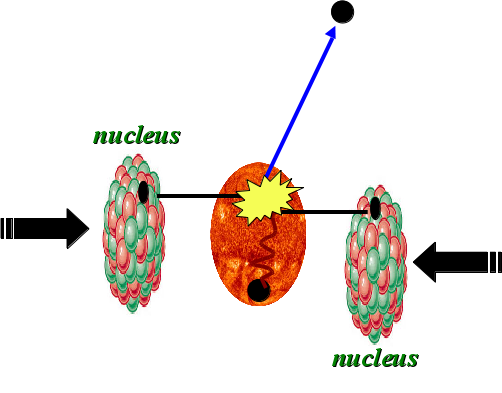 About me
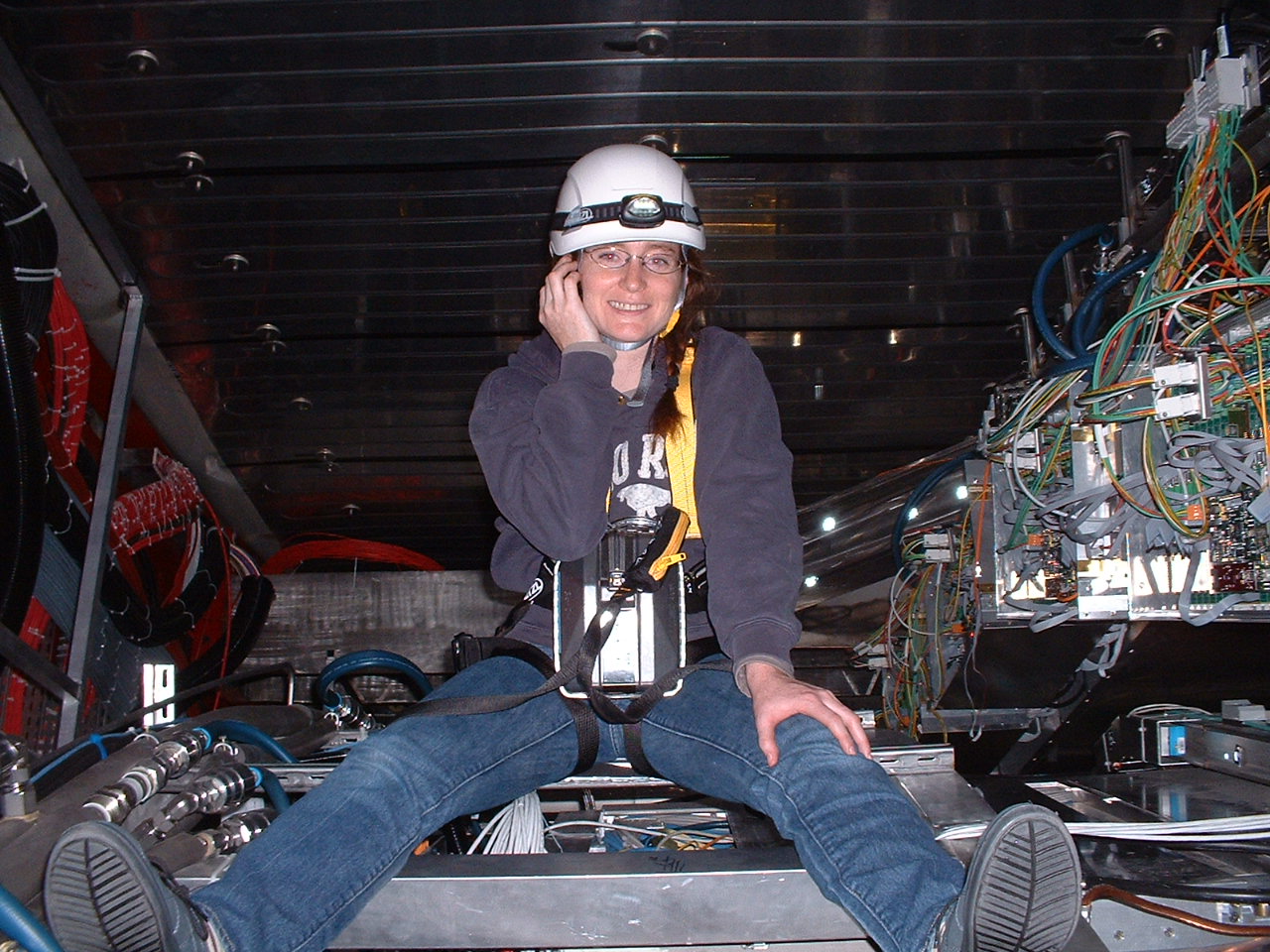 BS, Colorado State University, 2003
PhD, Yale University, 2009
Postdoc, University of Tennessee, Knoxville, 2009-2012
Assistant prof, University of Tennessee, Knoxville 2012 –
Active on issues related to women in physics and working on being a more effective ally for people of color
Parent
Brew beer & wine, keep bees, avid cook, cyclist
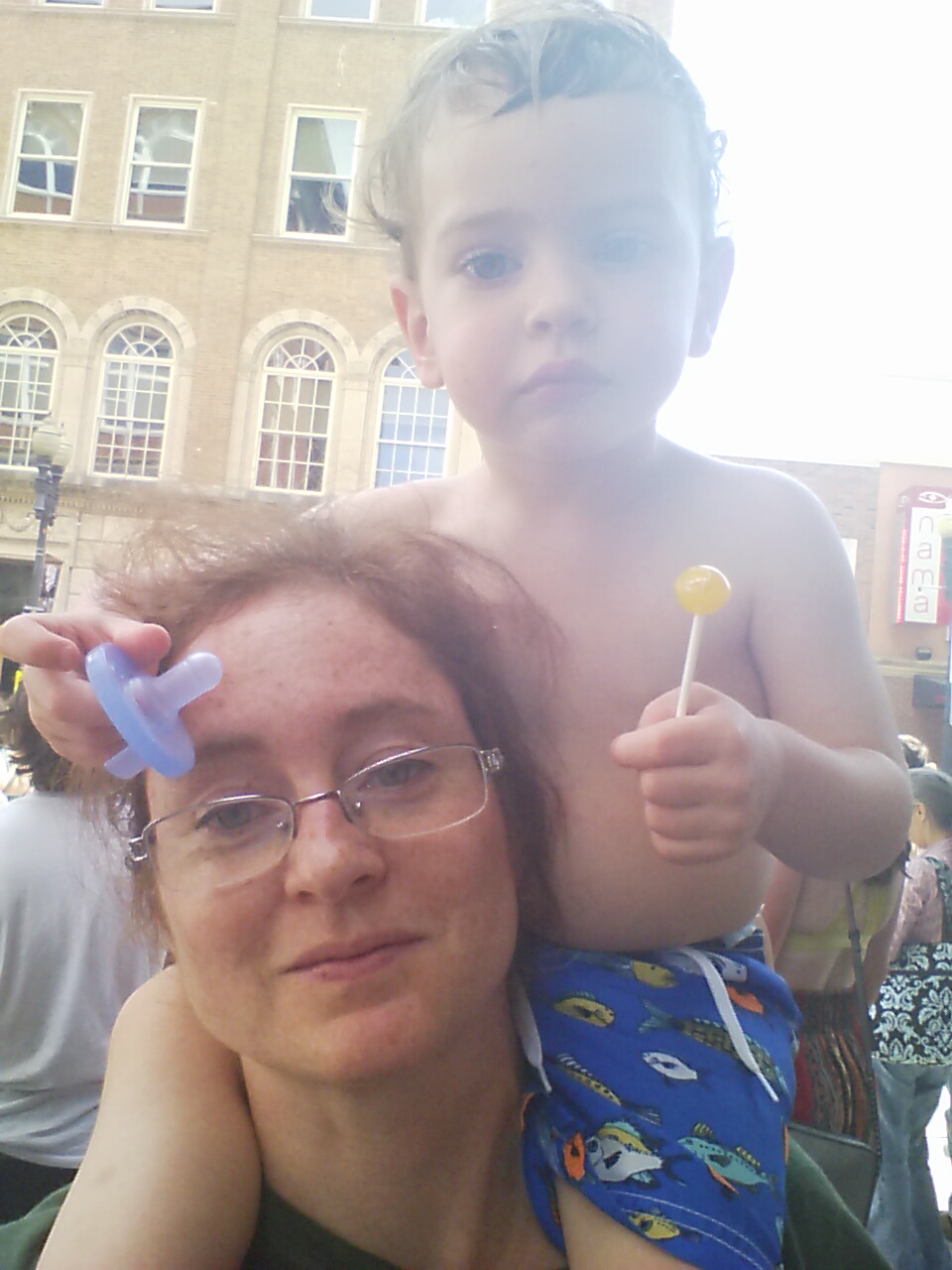 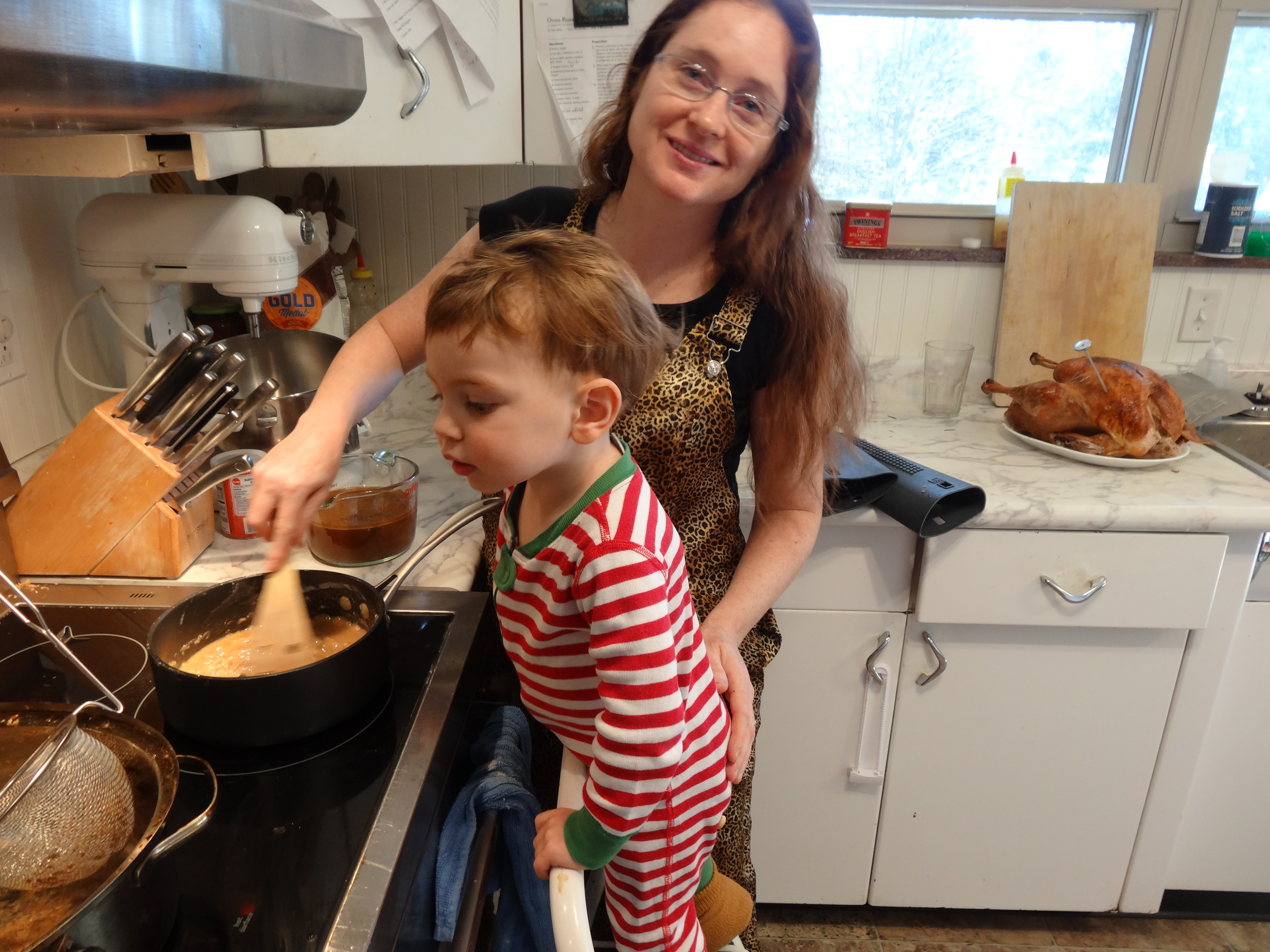 Careers in high energy physics
You should consider high energy physics if...
You like programming and working with computers
You're a people person – and don't mind working with 1000 people
You like to travel around the world – and work
You enjoy giving talks
Common career options for people with a Ph.D. in high energy physics
Academia – research and teaching universities
Research at a National Laboratory
National security
Finance
Computer programming
What I spend my time doing
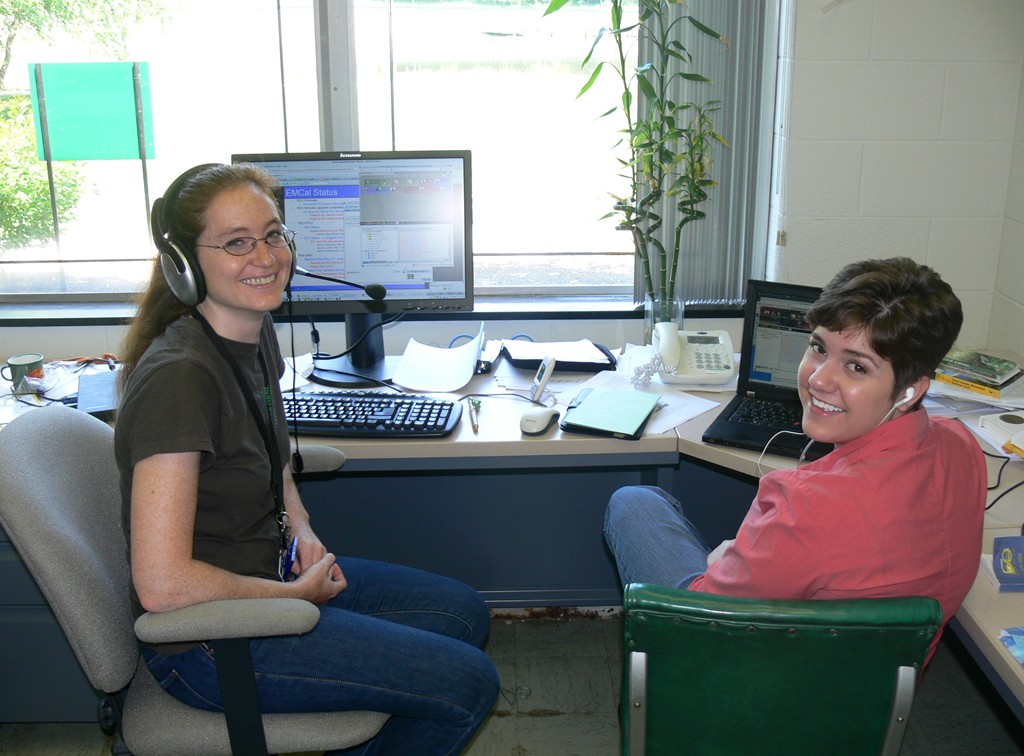 Programming (c++) - analyzing data
Writing and giving talks – 3 research talks, 1 seminar, 2 posters, 1 software tutorial, and lots of talks (>30) at internal meetings in 2010
Hardware work:  assembling & testing the detector
Outreach: blogging for ALICE, giving tours of PHENIX to the public...
Writing papers and conference proceedings
Reviewing the work of my collaborators
Reading papers
Taking shifts – including being on call 24/7
Teaching, advising students (undergrad & grad)
Committee work
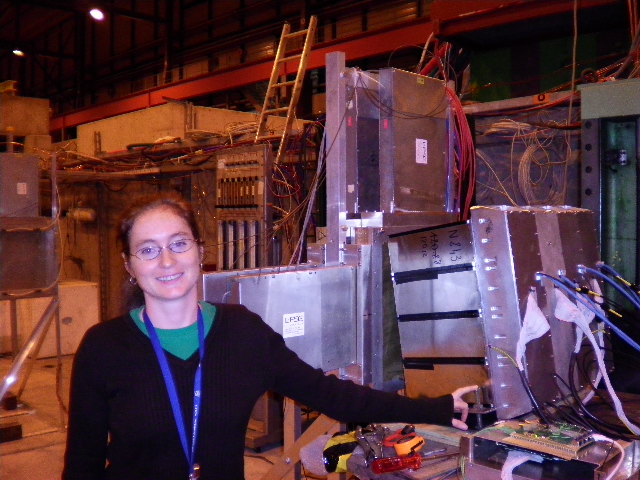 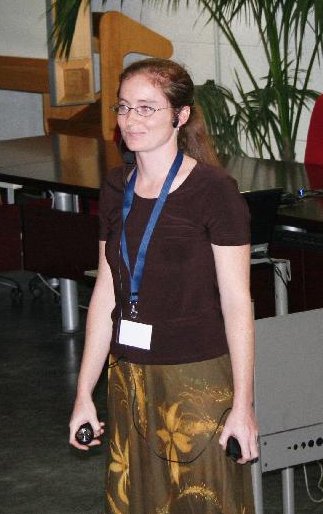 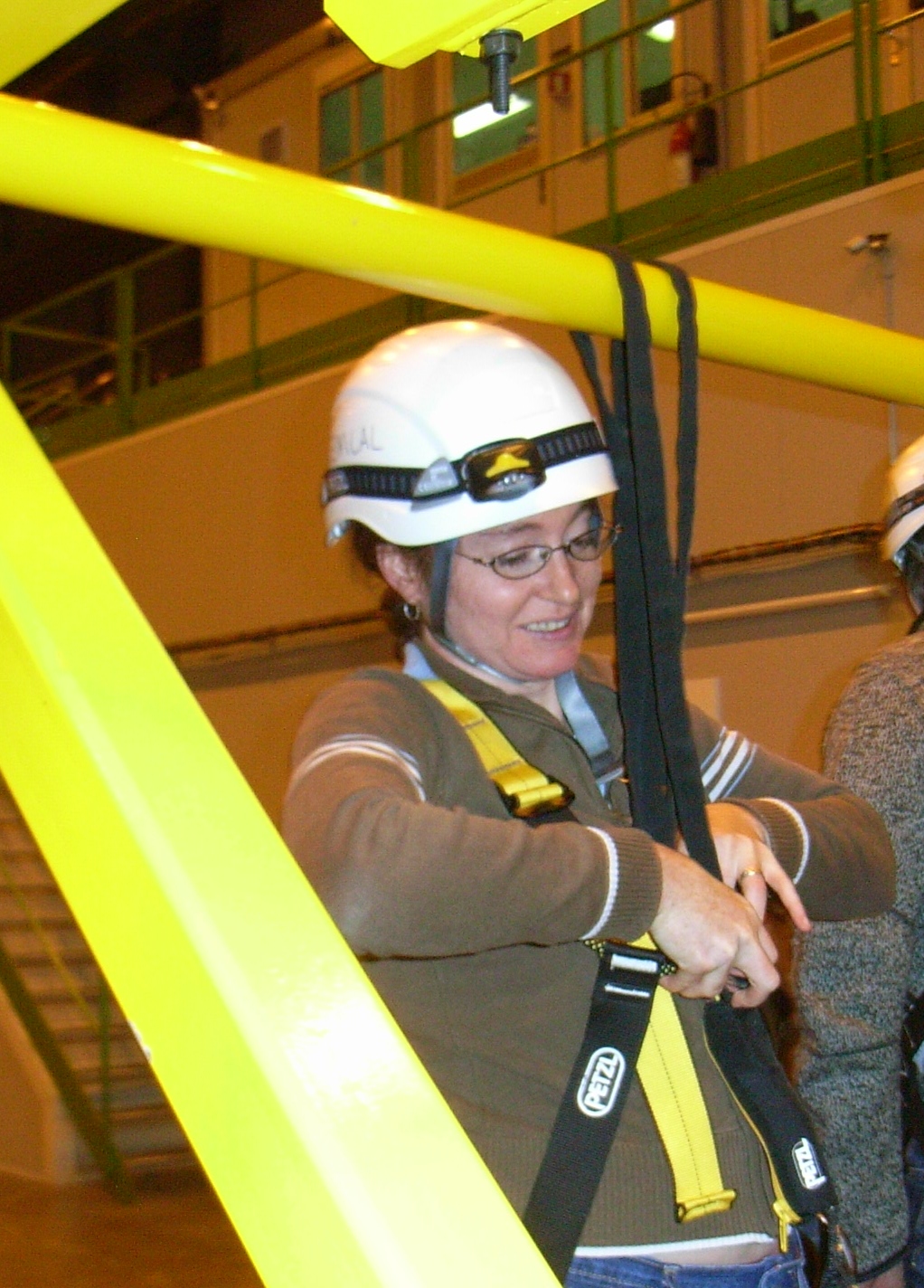 Resources
US LHC blog and Facebook page
Experiments
Relativistic Heavy Ion Collider:  STAR	 PHENIX
Large Hadron Collider:	ALICE	ATLAS	CMS	LHCb TOTEM
Event displays and pretty pictures from ALICE
Really cool ATLAS event animation
Links to articles in the press on PHENIX 
Scientific American article
US Universities with graduate programs in experimental heavy ion physics
Relativistic Heavy Ion Collider
STAR
University of California at Davis
University of California Los Angelos
University of Houston
University of Illinois at Chicago
Creighton University (masters only)
Kent State University
Michigan State University
Ohio State University
Purdue University
Texas A&M University
University of Texas Austin
University of Washington
Wayne State University
Yale University
PHENIX
University of California Riverside
University of Colorado Boulder
Columbia University
Florida State University
Georgia State University 
Iowa State University
Ohio University
State University of New York (Chemistry & Physics departments)
University of Tennessee at Knoxville
Vanderbilt University
US Universities with graduate programs in experimental heavy ion physics
Large Hadron Collider
ALICE
University of Texas Austin
Chicago State University
Ohio State University
Wayne State University
University of Texas Houston
University of Tennessee Knoxville
Yale University
Creighton University (masters only)
Purdue University
CMS
University of California Davis
University of Illinois Chicago
University of Kansas
University of Maryland
University of Iowa
Rutgers University
Massachusetts Institute of Technology
Vanderbilt University
ATLAS
Columbia University
Quantifying
Phys. Rev. C 90, 014909 (2014)
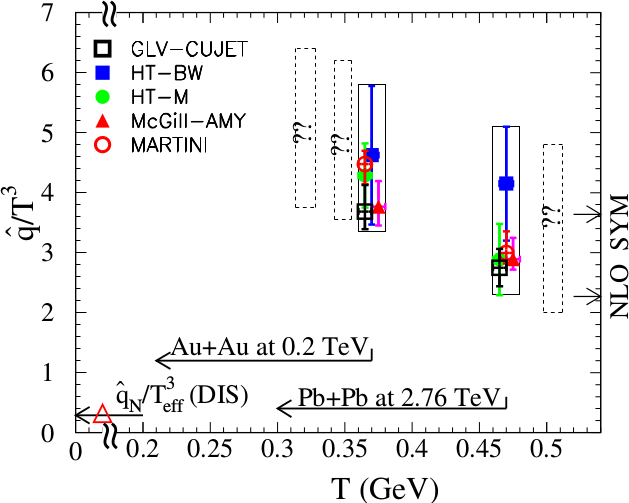 Jet Collaboration: For a 10 GeV quark traveling 4 fm
   ≈1.2±0.3 GeV2/fm at τ0=0.6 fm/c in Au+Au at √sNN=200 GeV →loses 2.2 Gev
  ≈1.9±0.7 GeV2/fm in Pb+Pb collisions at √sNN=2.76 TeV →loses 2.8 Gev
Q = Momentum transfer from parton to medium
L = path length
QGP Chemistry
Chemistry - equilibrium
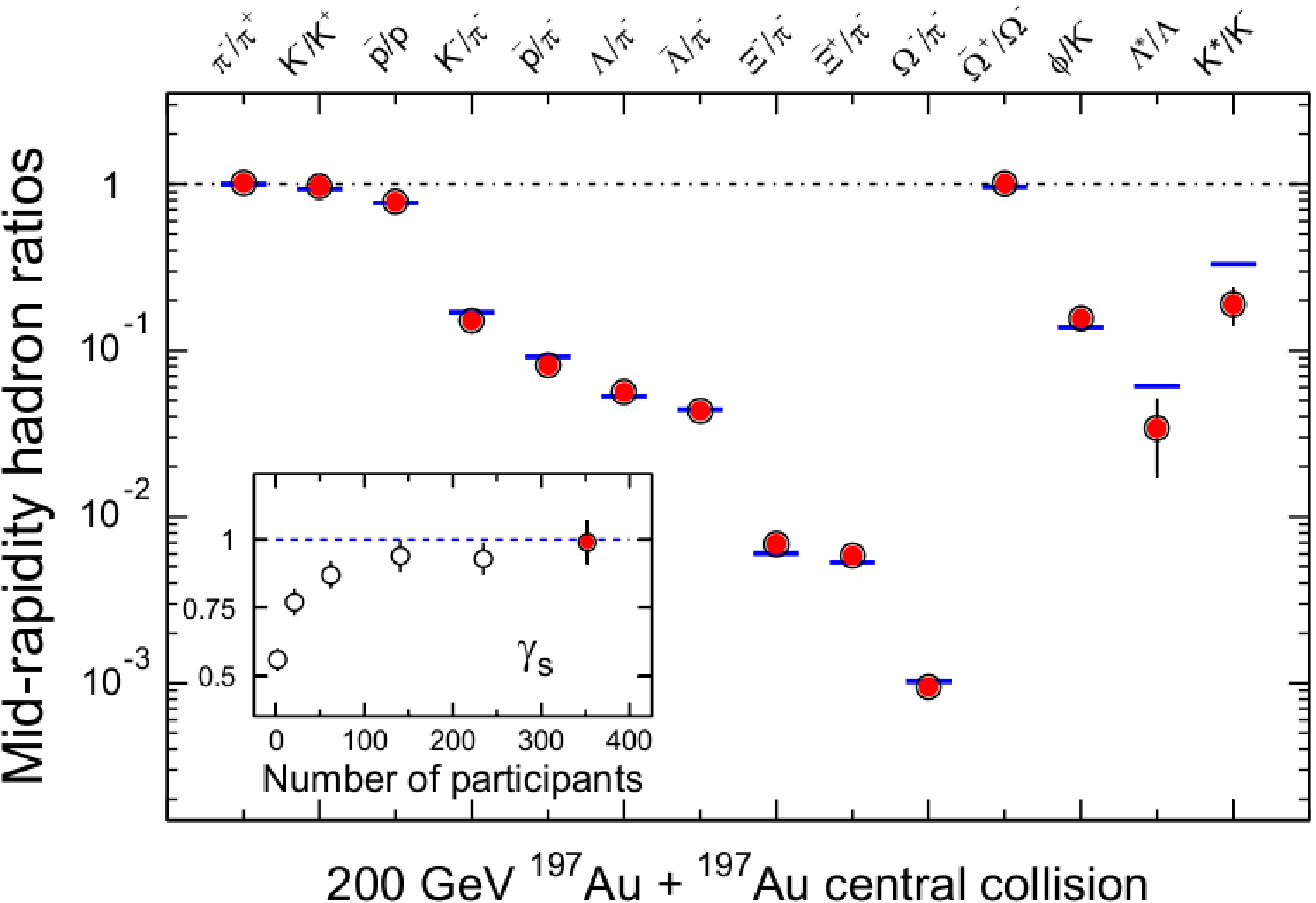 T~170 MeV
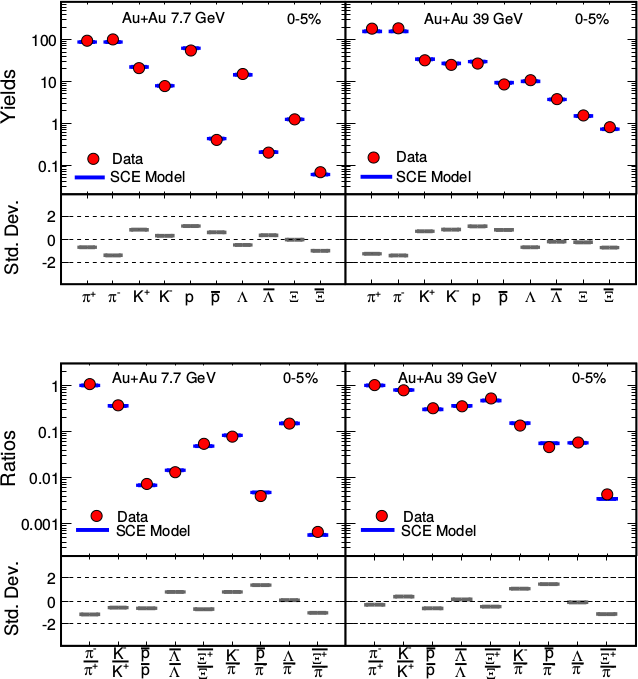 arXiv:1701.07065
Nuclear Physics A Volume 757, 102-183
Ratios of particles expected from a model
Even strange quarks are at equilibrium!
QCD Phase Diagram
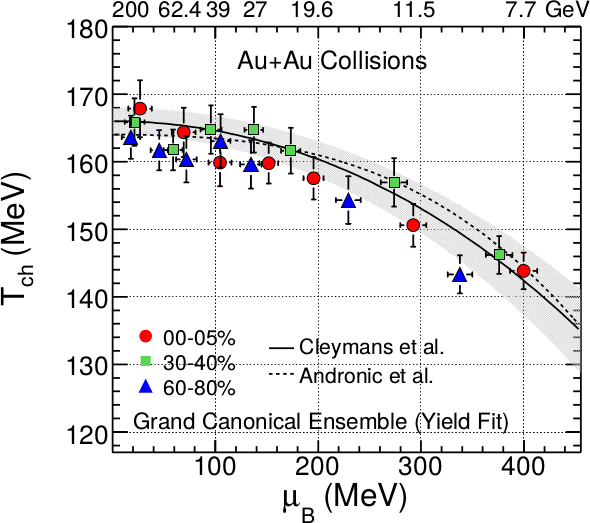 Quark Gluon Plasma
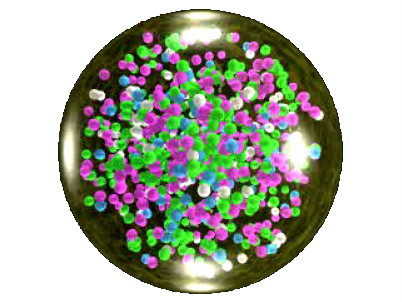 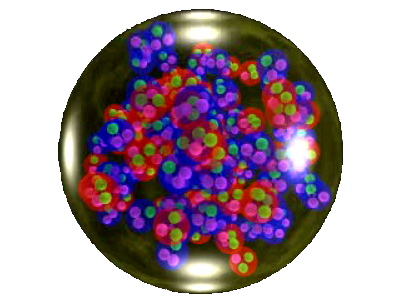 Hadron Gas
arXiv:1701.07065
[Speaker Notes: But wait – how can we have a liquid of quarks and gluons?  Doesn't asymptotic freedom tell us that we can't have free quarks and gluons?  How, then, can we have a liquid of quarks and gluons?]
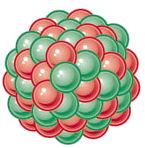 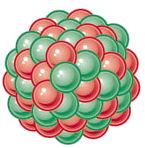 trajectory of system
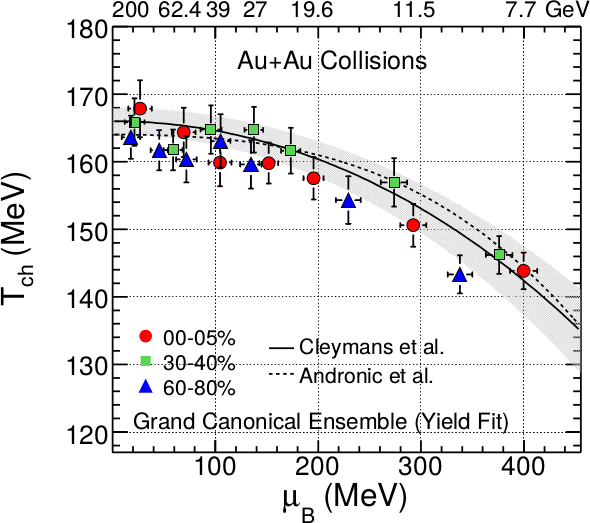 arXiv:1701.07065
QGP Thermometers
Measuring temperature
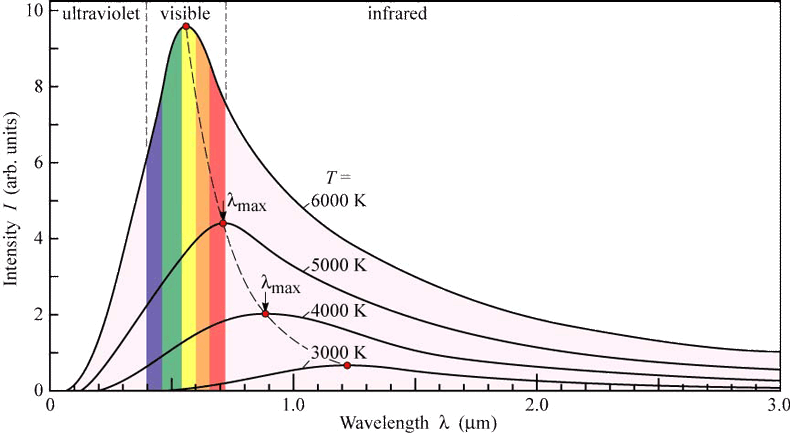 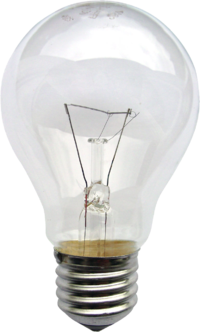 Thermal photons
Phys.Rev.Lett.104:132301,2010
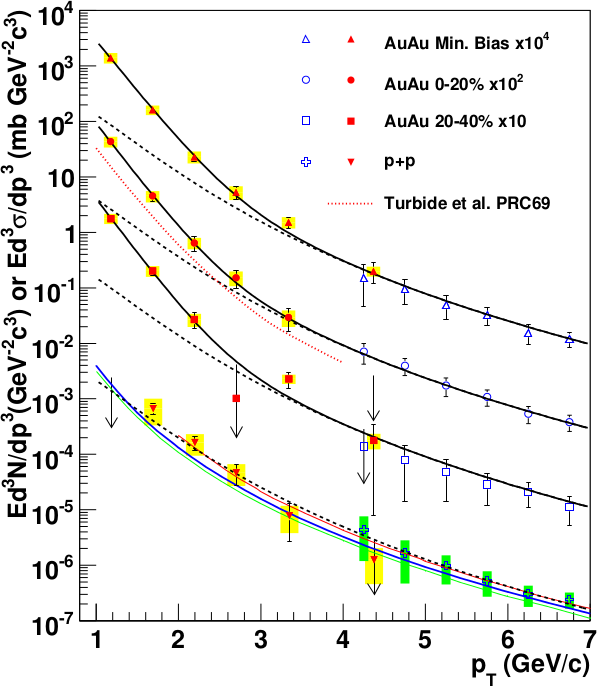 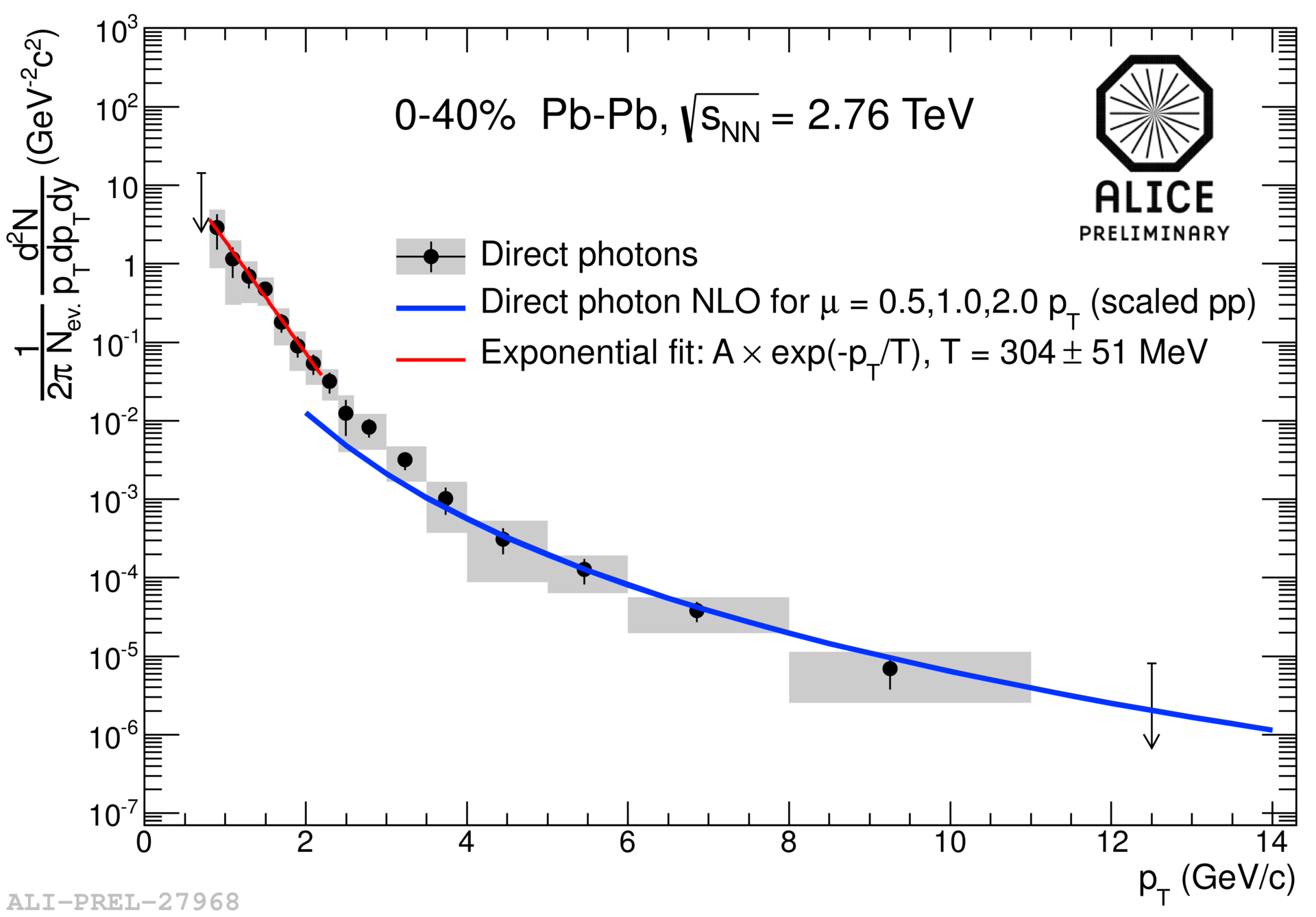 Thermal photons
QCD processes
ALICE collaboration: 
Pb+Pb collisions at √sNN=2.76 TeV
Inverse slope: T = 304 +/-51
PHENIX collaboration: Au+Au collisions at √sNN=200 GeV
Inverse slope: T = 221 +/- 19 (stat) +/- 19 (syst) MeV
Building a quarkonium-thermometer
CMS-PAS HIN-11-011
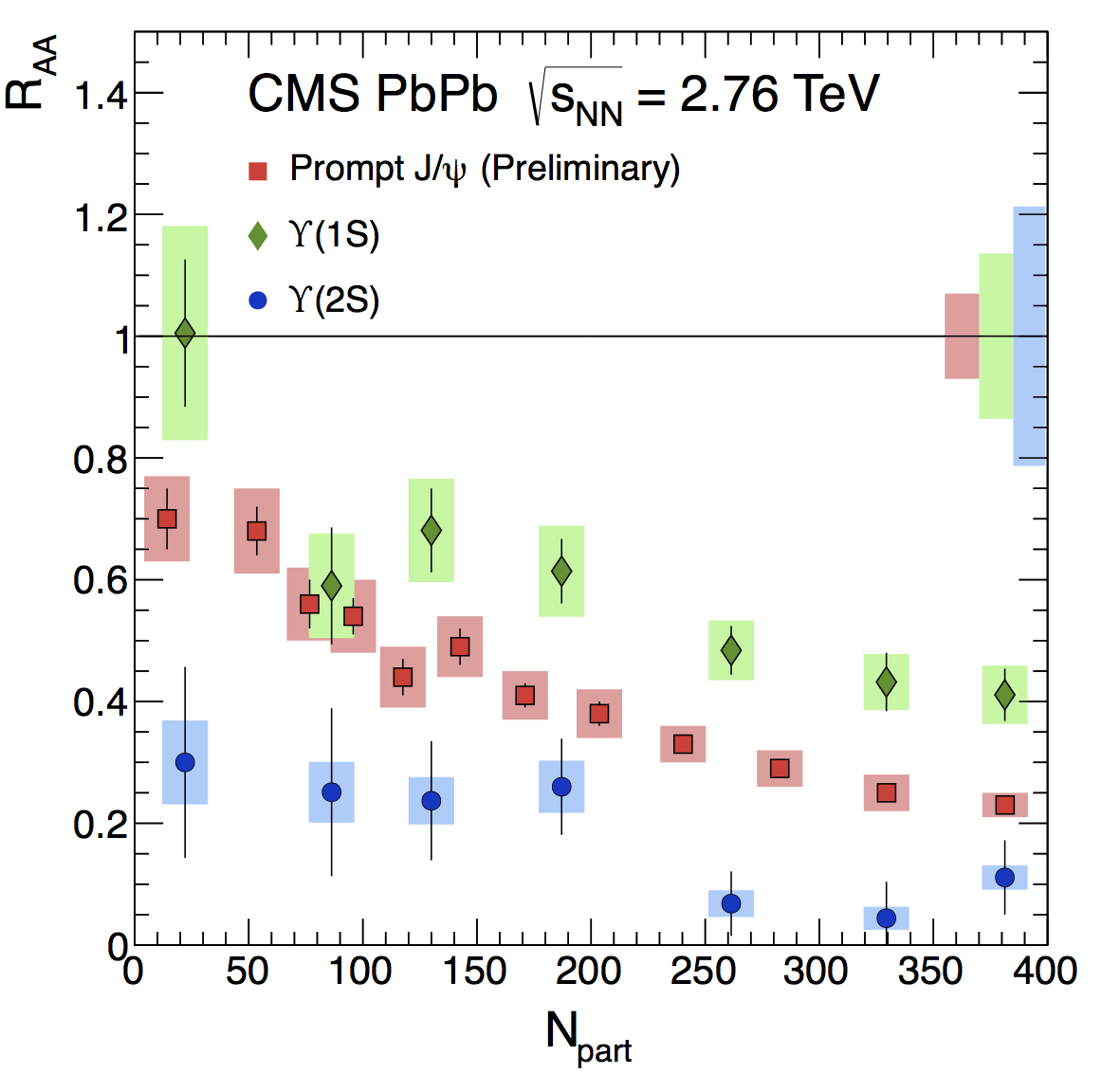 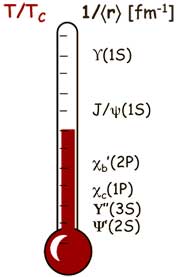 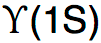 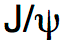 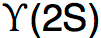 Npart
Clear hierarchy in RAA of different quarkonium states
c
b
c
b
Building a quarkonium-thermometer
Note: 6.5<pT<30 GeV for J/ and (2s)
CMS-PAS HIN-11-011
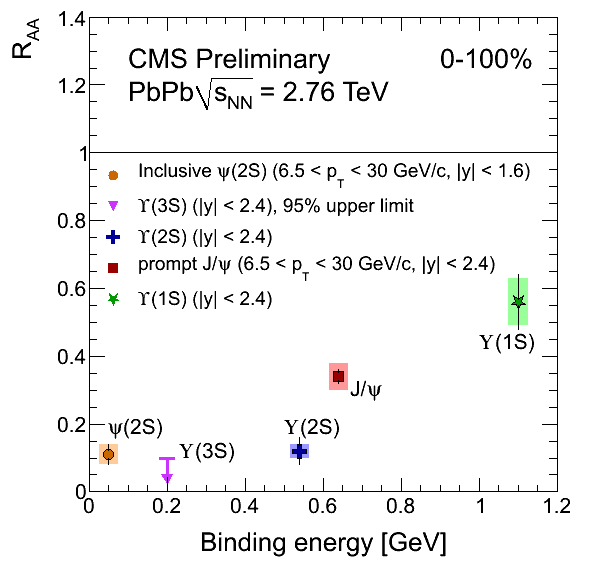 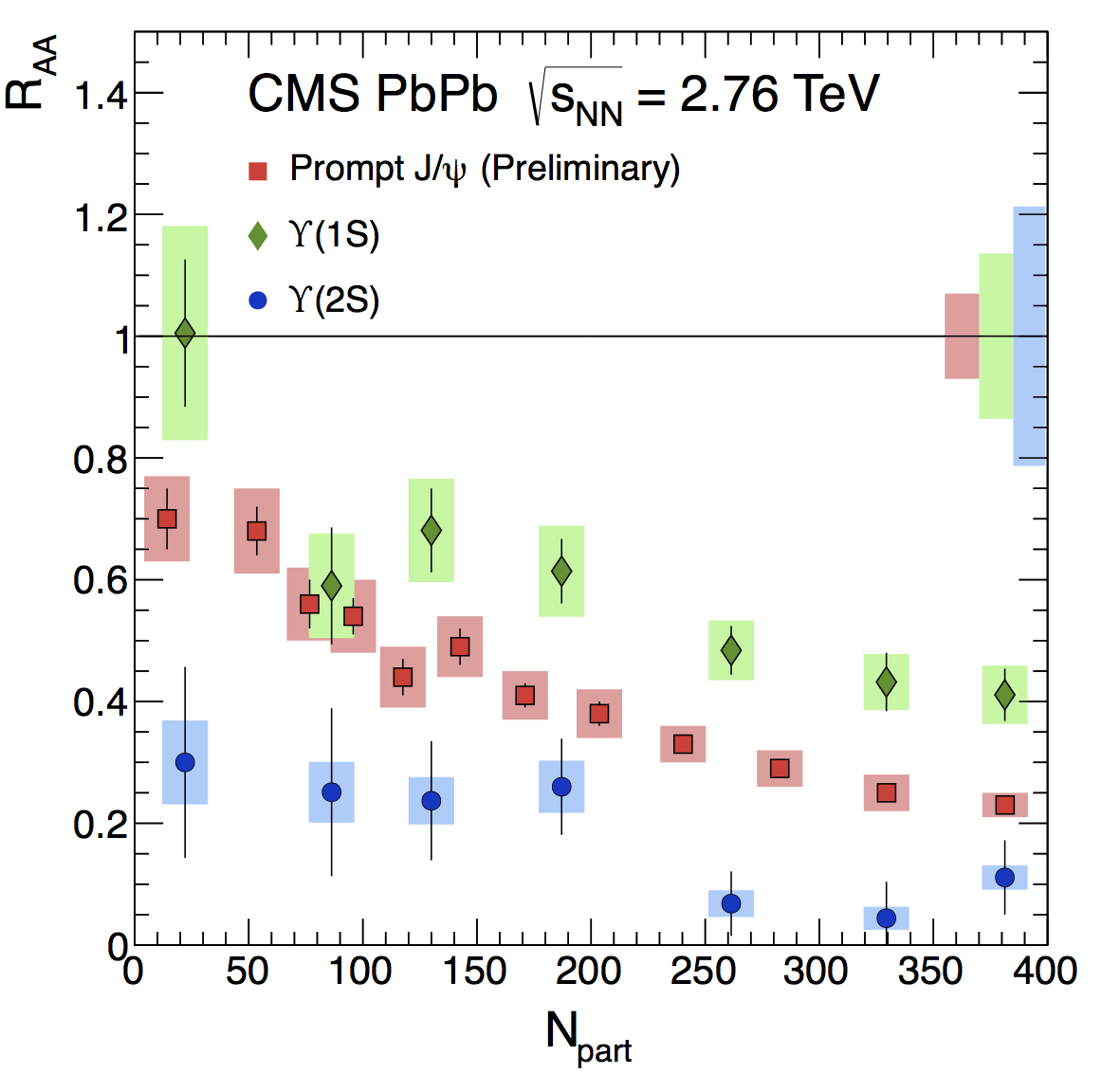 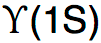 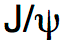 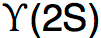 Npart
Expected in terms of binding energy
Clear hierarchy in RAA of different quarkonium states
CMS-PAS HIN-12-014, HIN-12-007
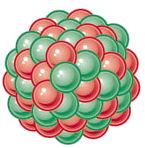 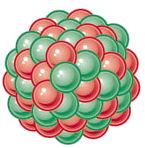 ~600
trajectory of system
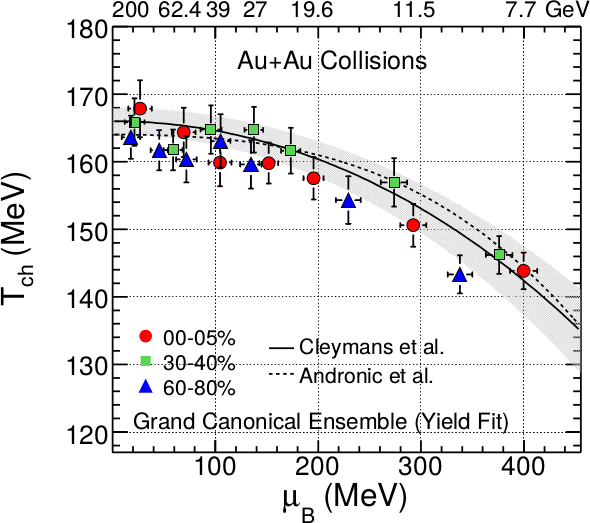 arXiv:1701.07065